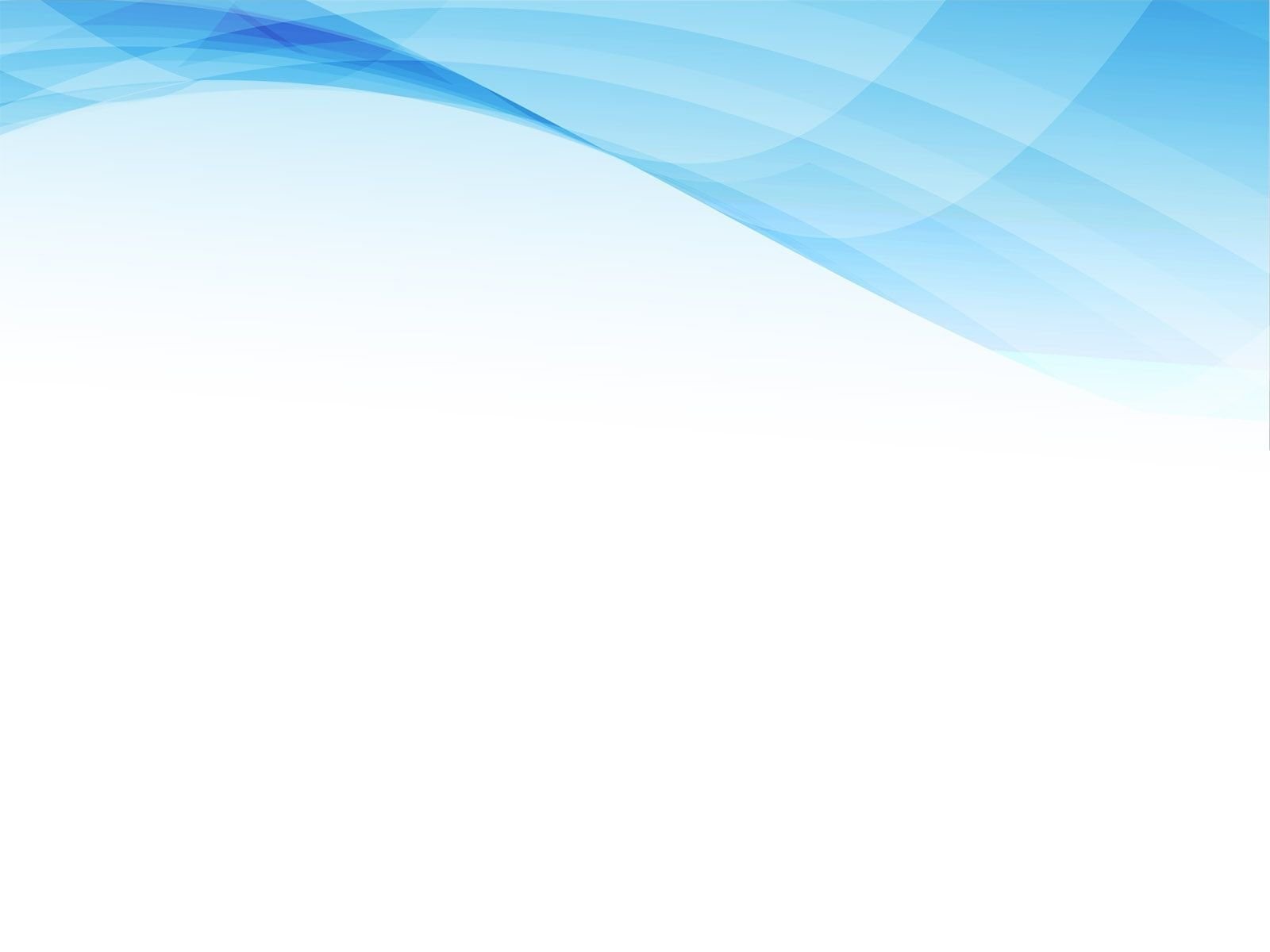 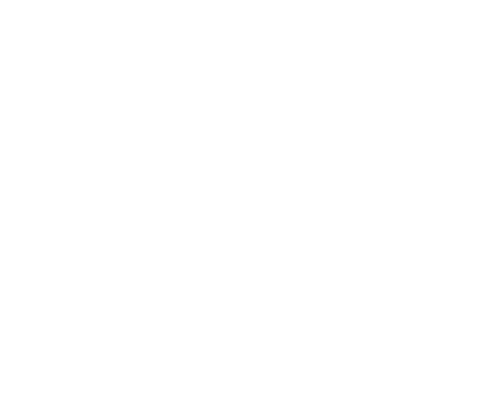 Создание новых мест  
дополнительного образования детей 
в  МБУ ДО «Дворец детского и юношеского творчества» городского округа город Октябрьский 
Республики Башкортостан
в  2021 г.
Ульянова Вера Павловна, 
директор  МБУ ДО «ДДиЮТ» г.Октябрьский
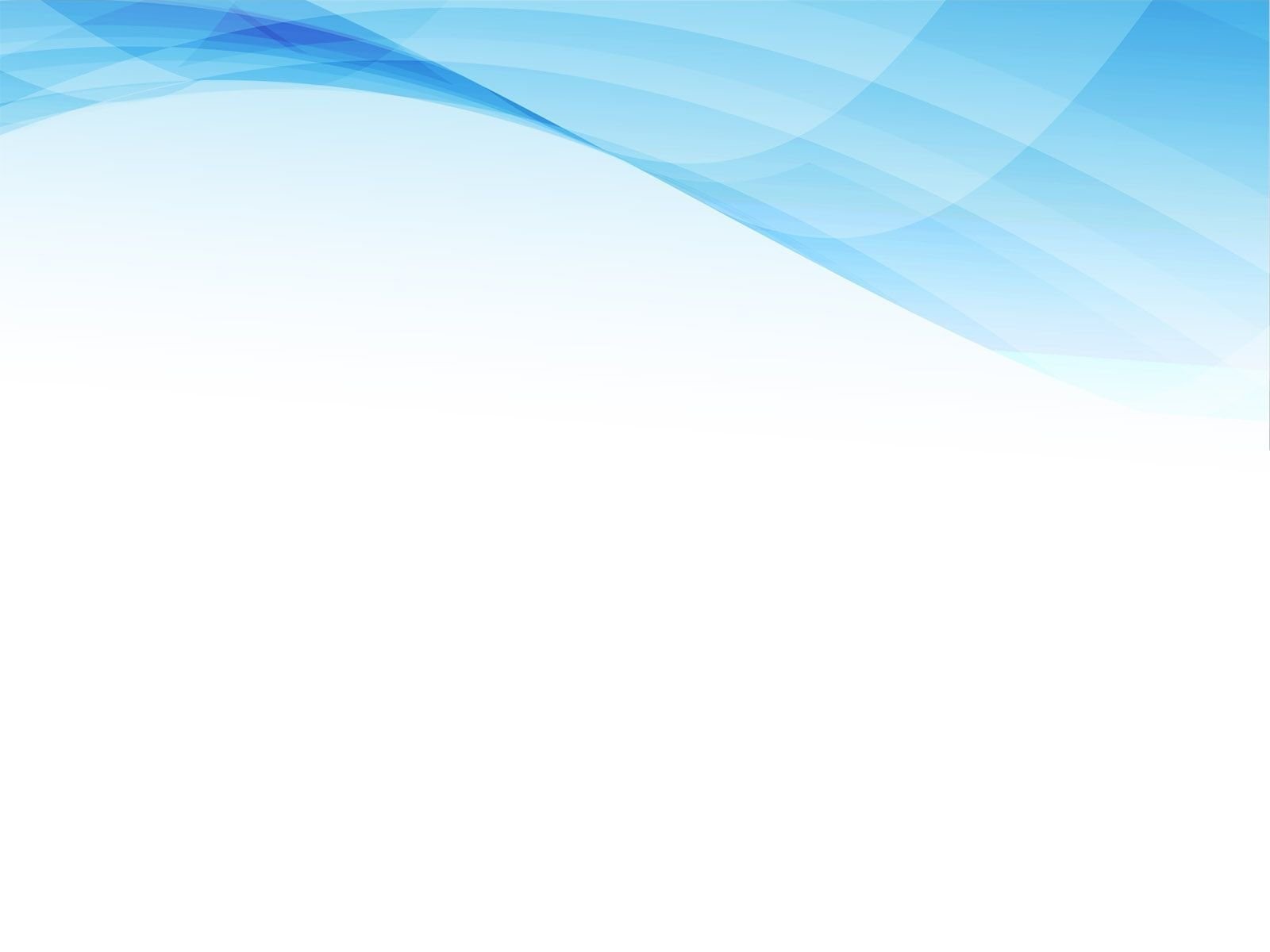 Объем выделенных средств                         в 2021 году
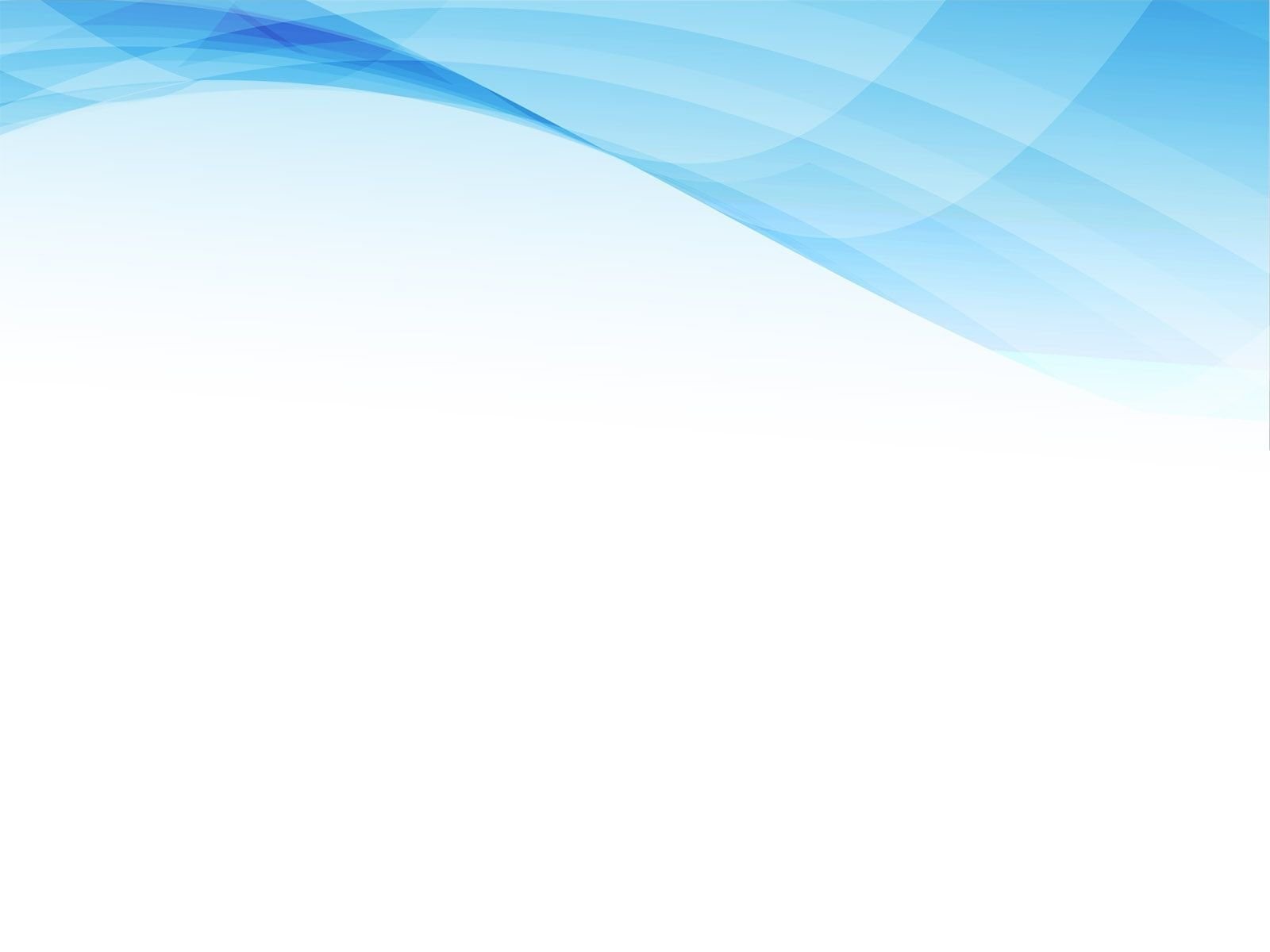 «Занимательная наука»
30 новых мест 
Закуплено:
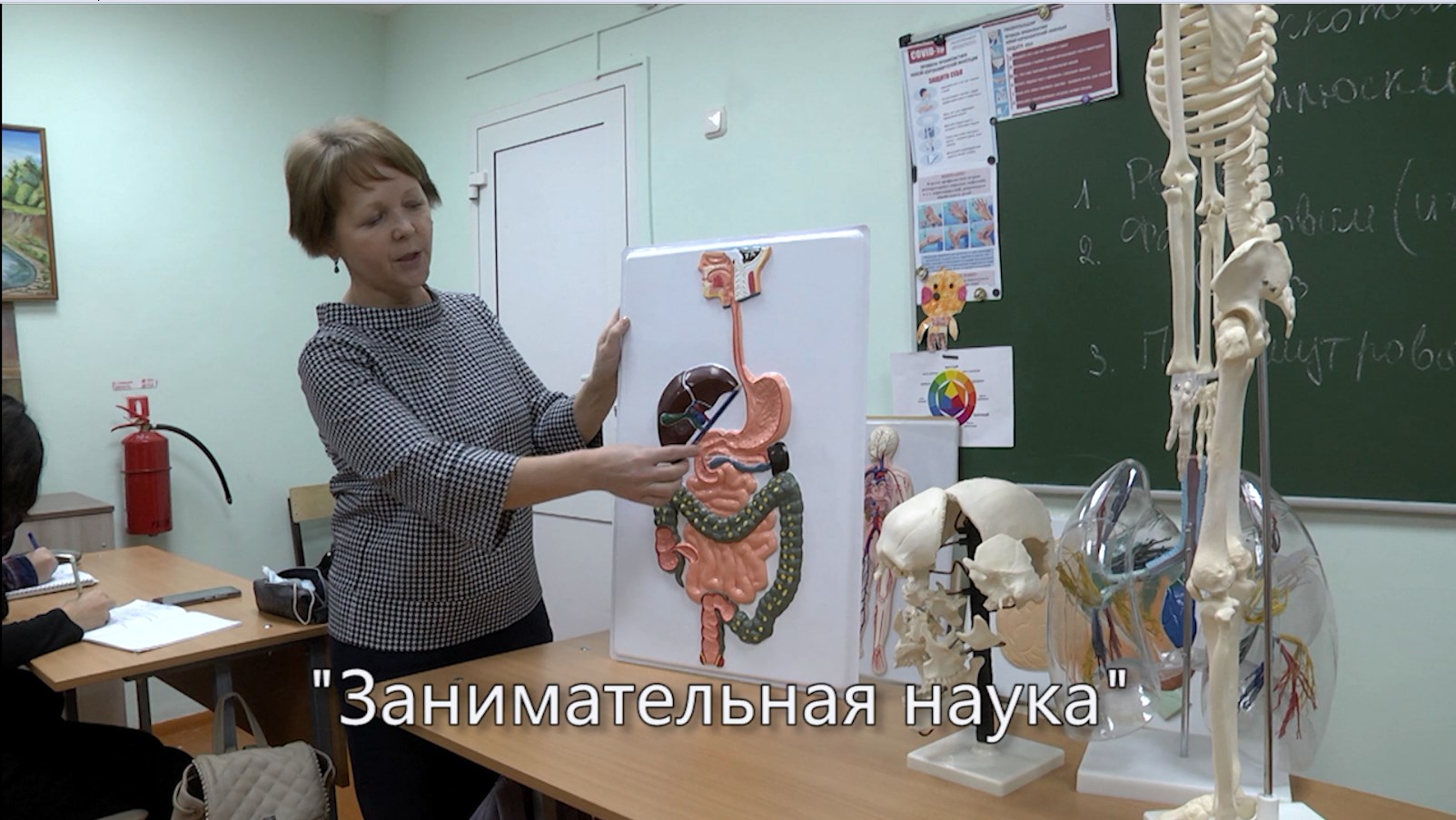 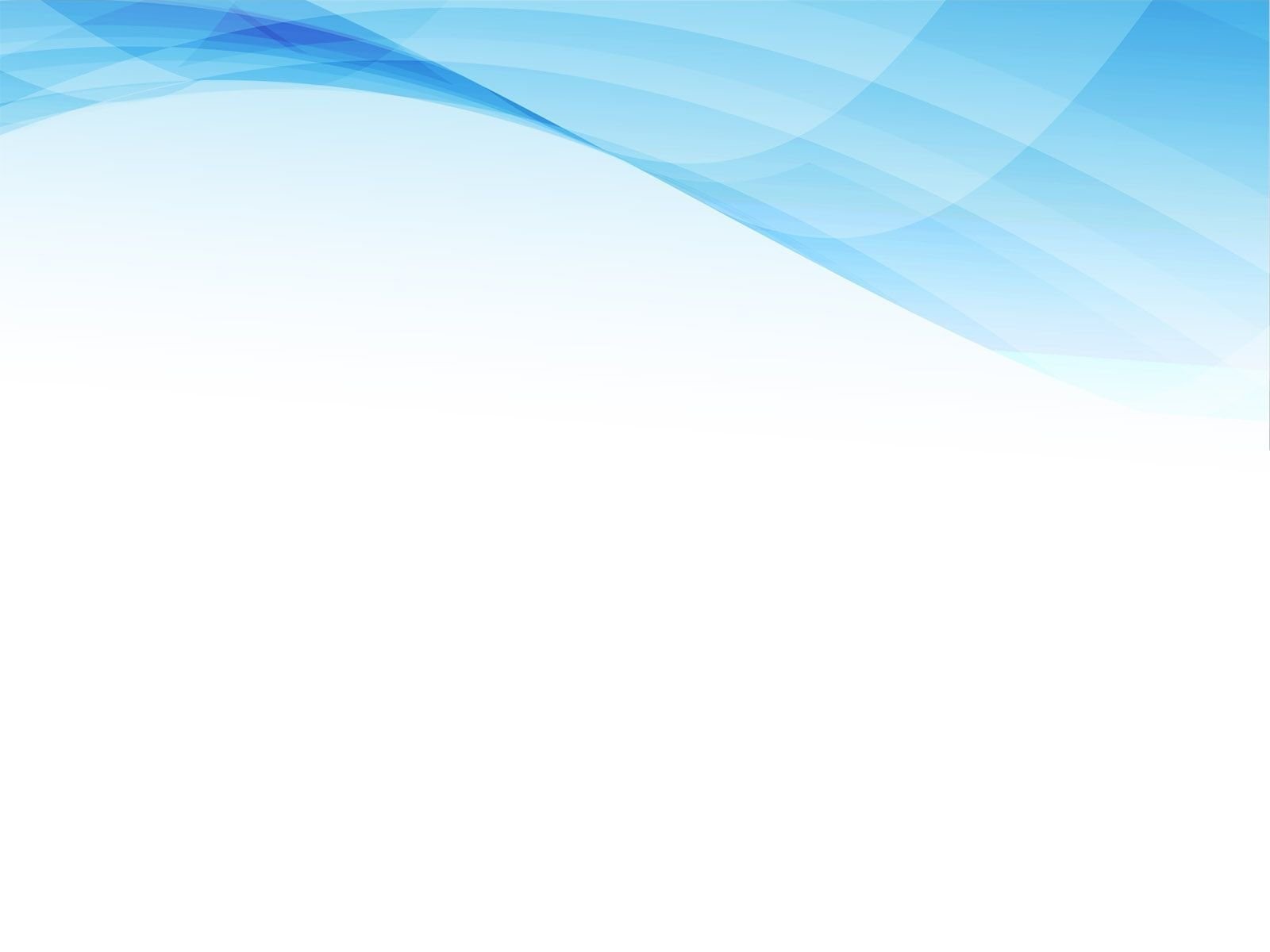 «Юный исследователь»
90 новых мест 
Закуплено:
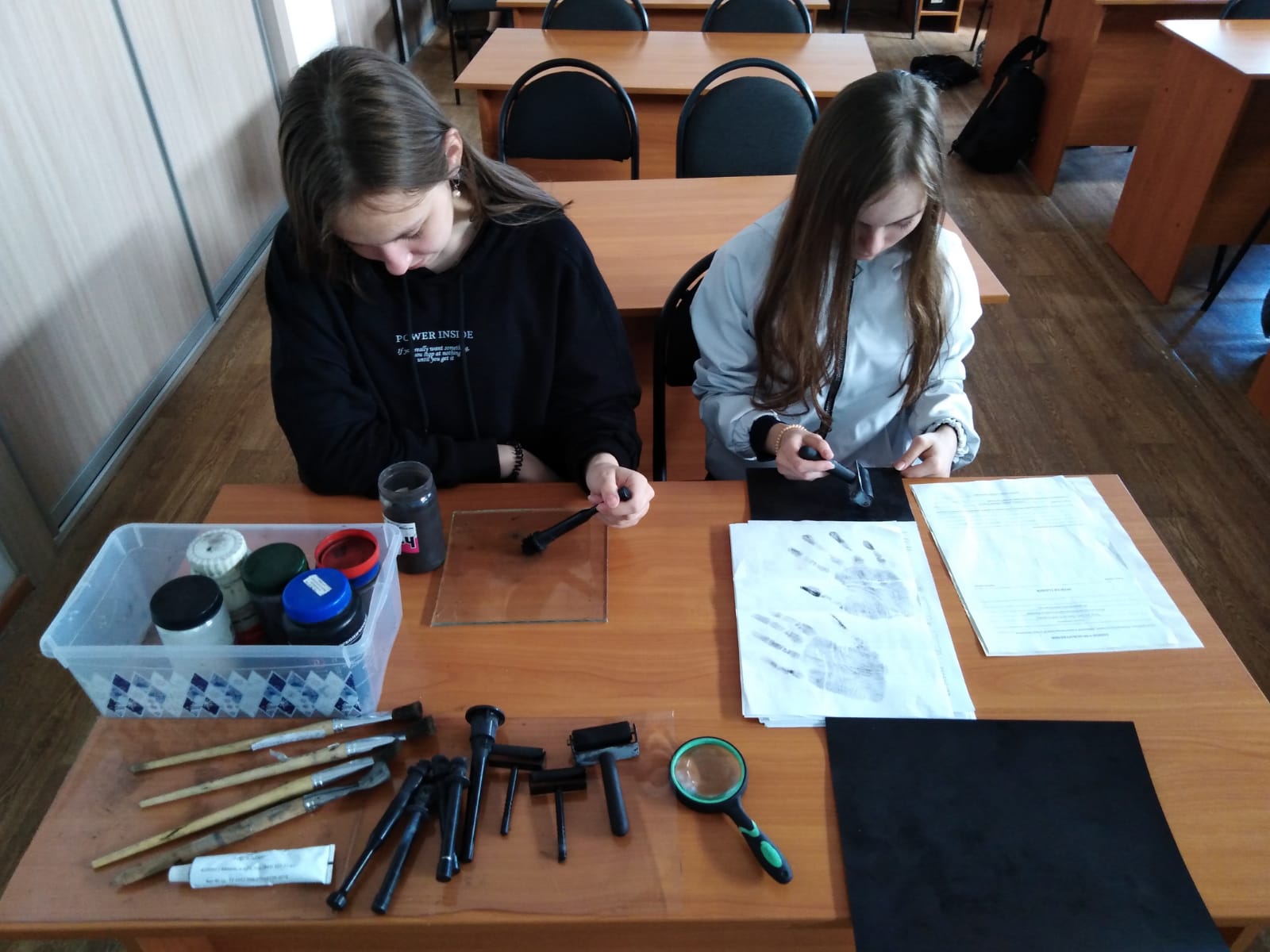 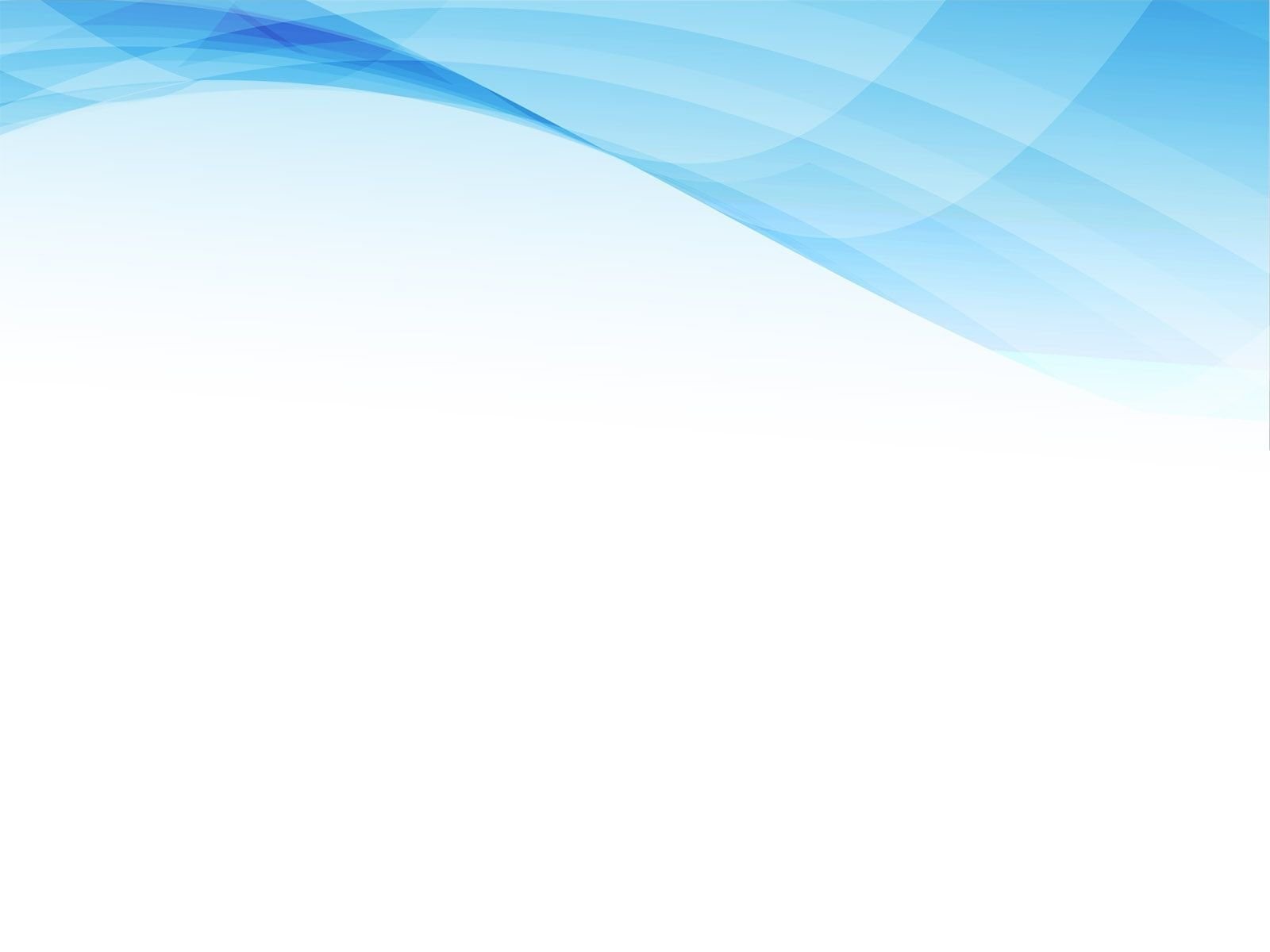 «Финансовая грамотность»
60 новых мест 
Закуплен: 
Экономический методический комплекс 
АЛМА Финансовый гений
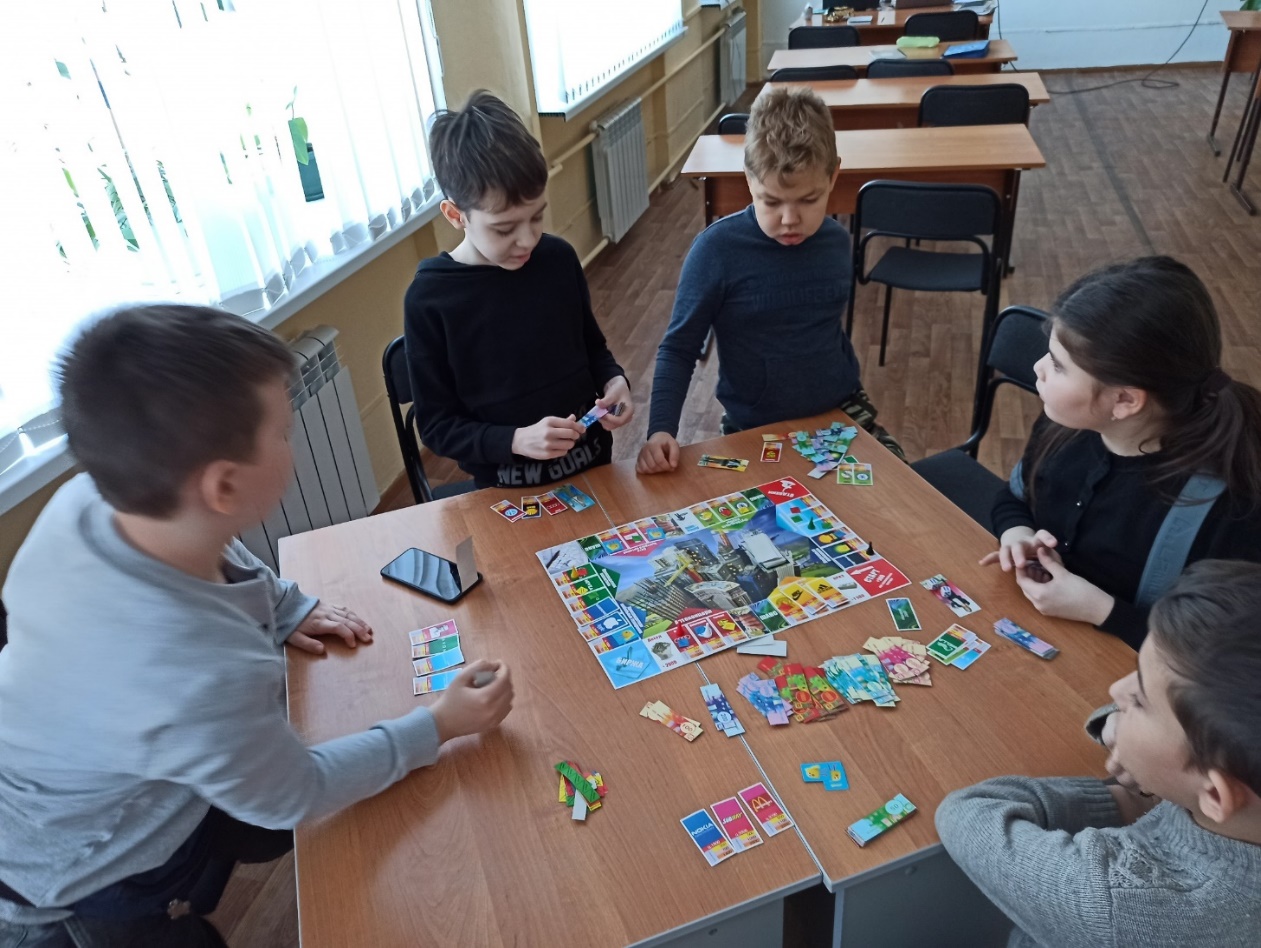 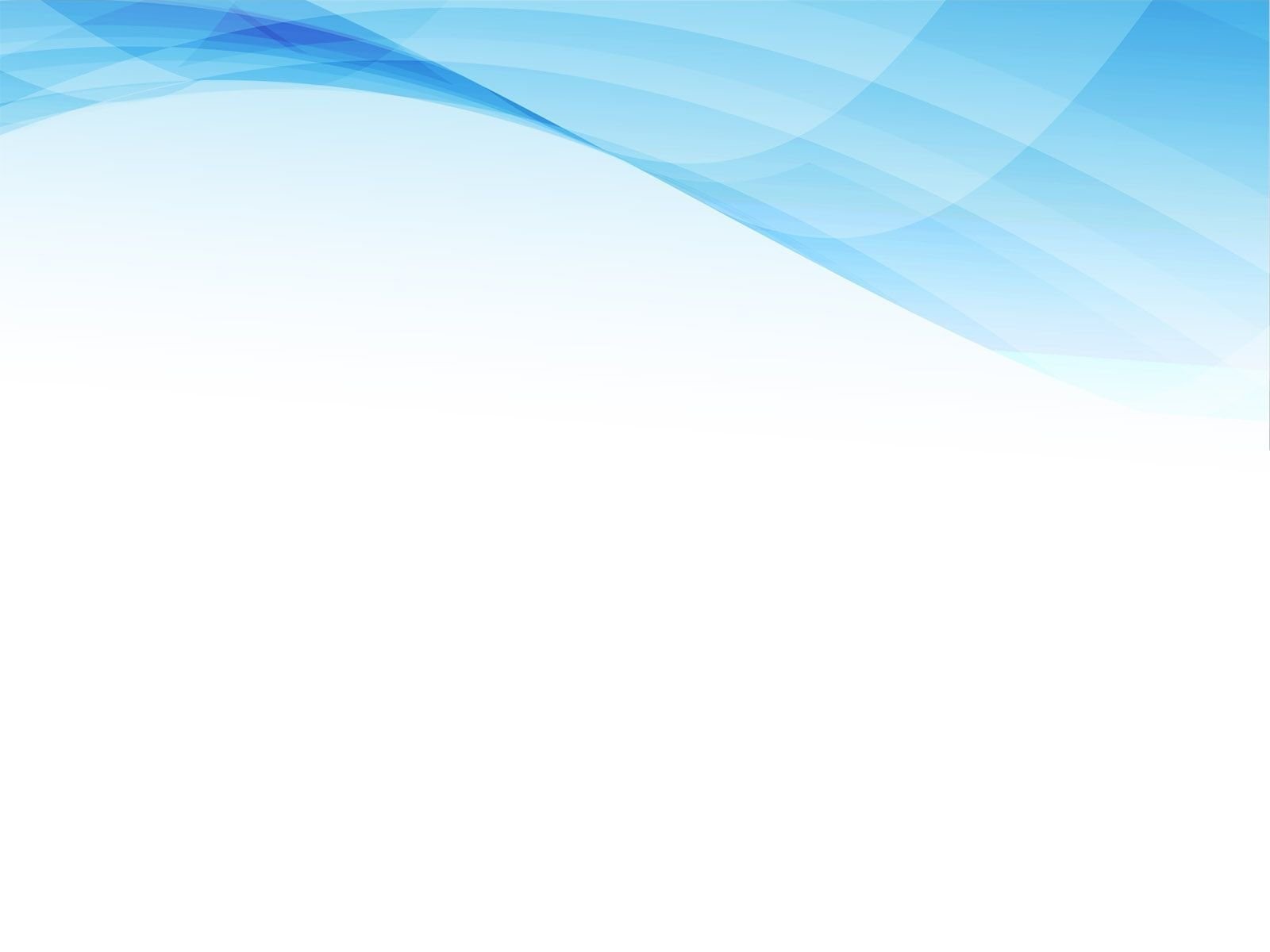 «Дизайн одежды»
30 новых мест 
Закуплено:
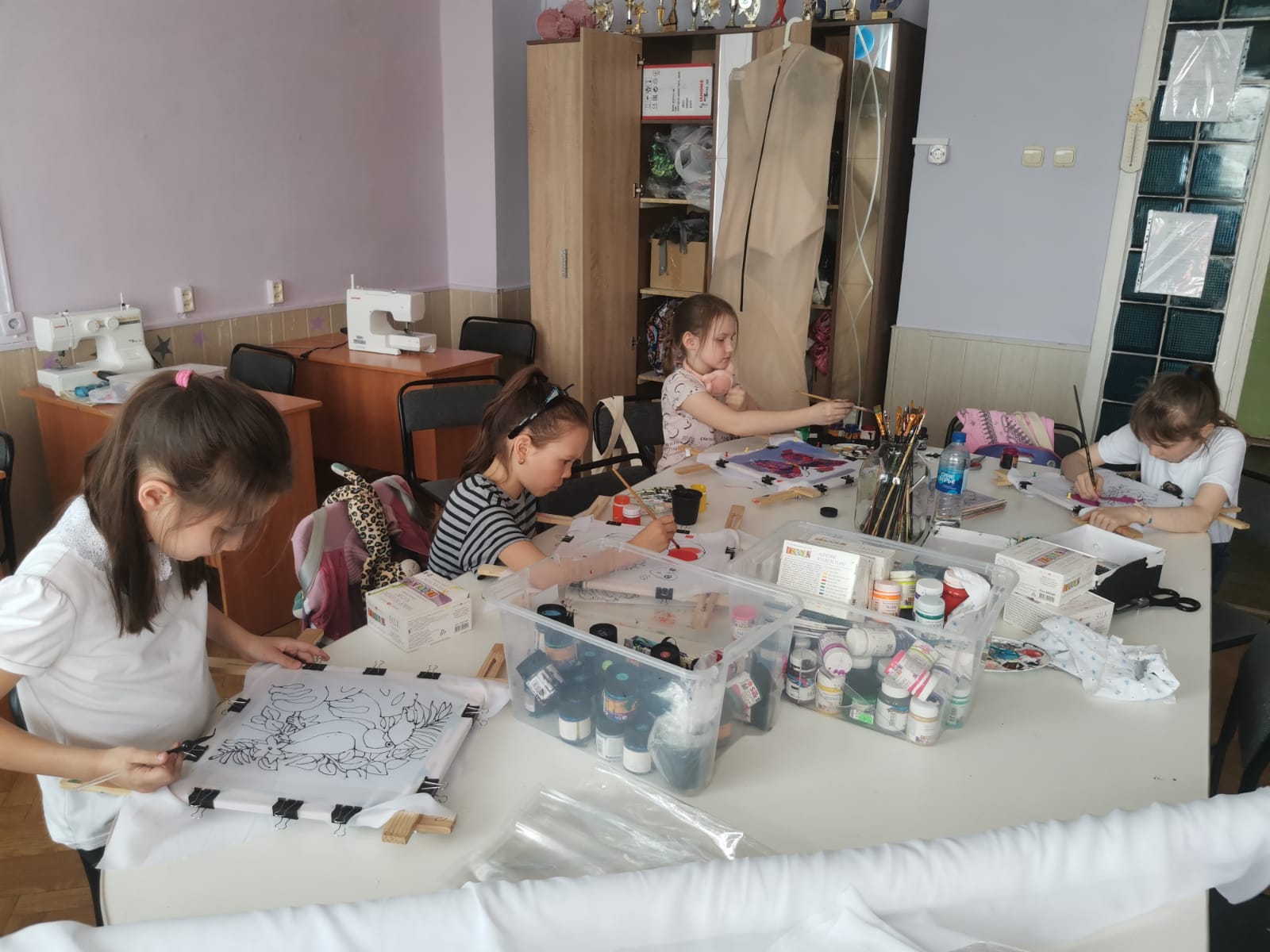 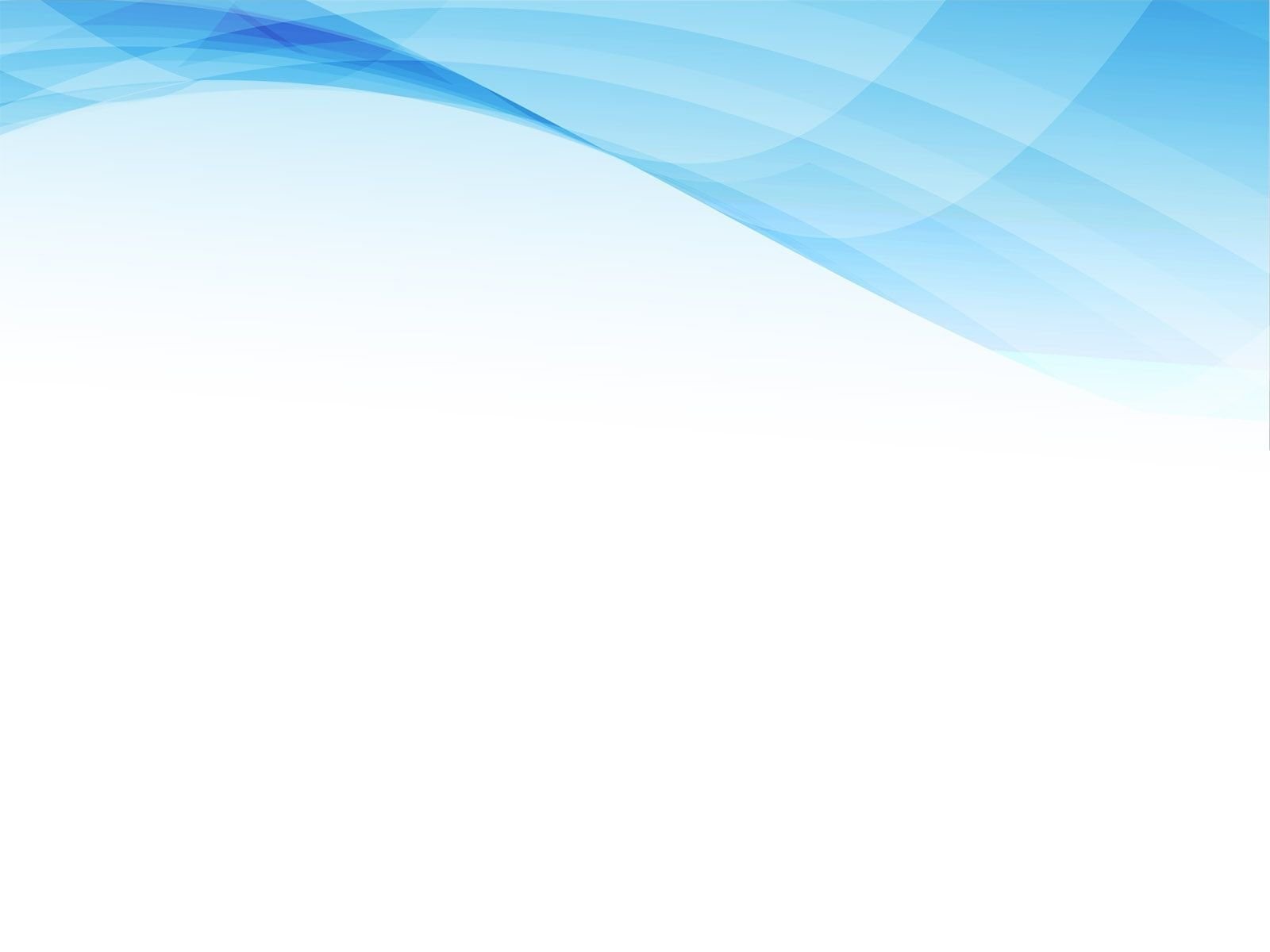 «Вокальная студия»
30 новых мест 
Закуплено:
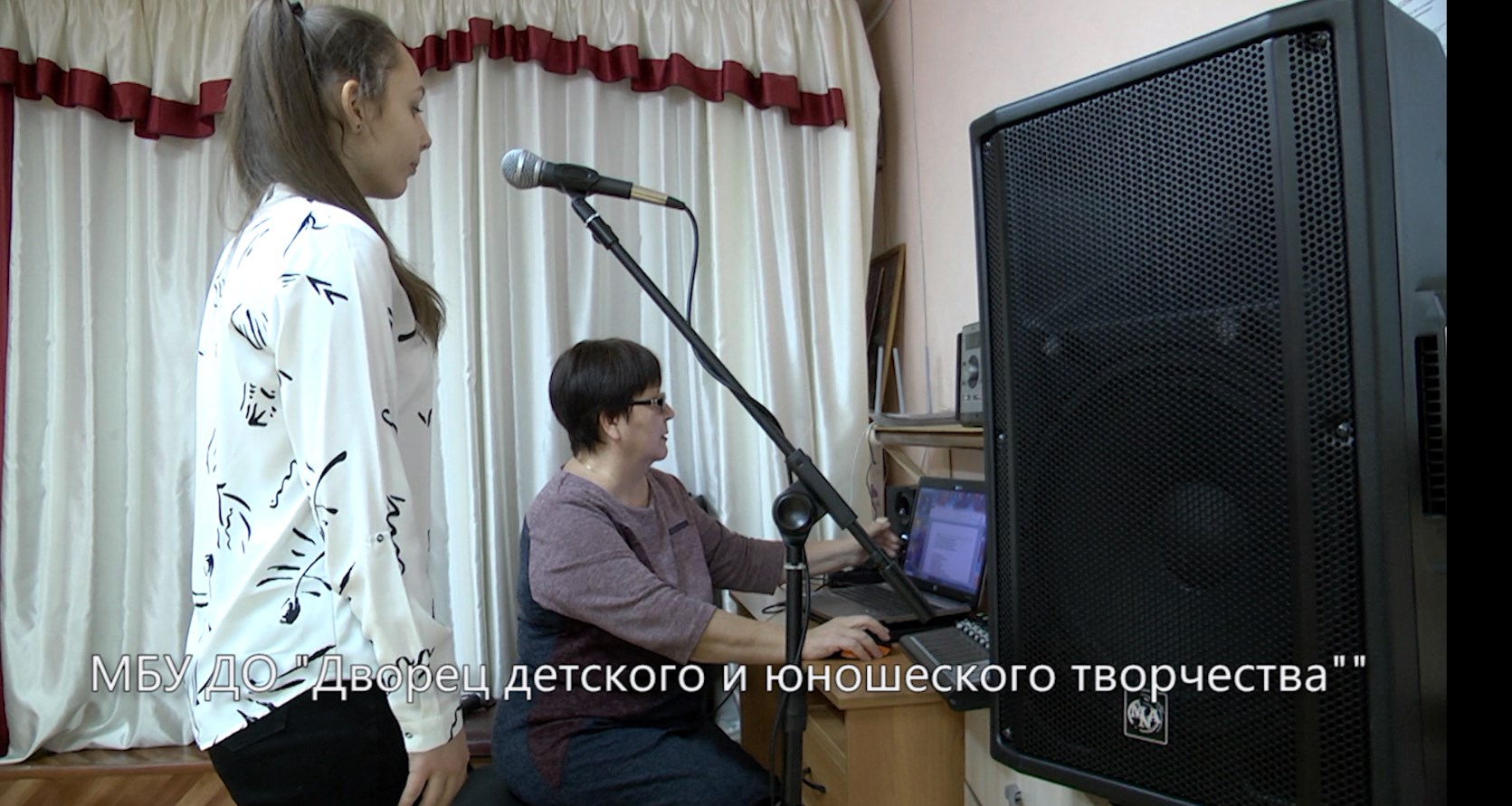 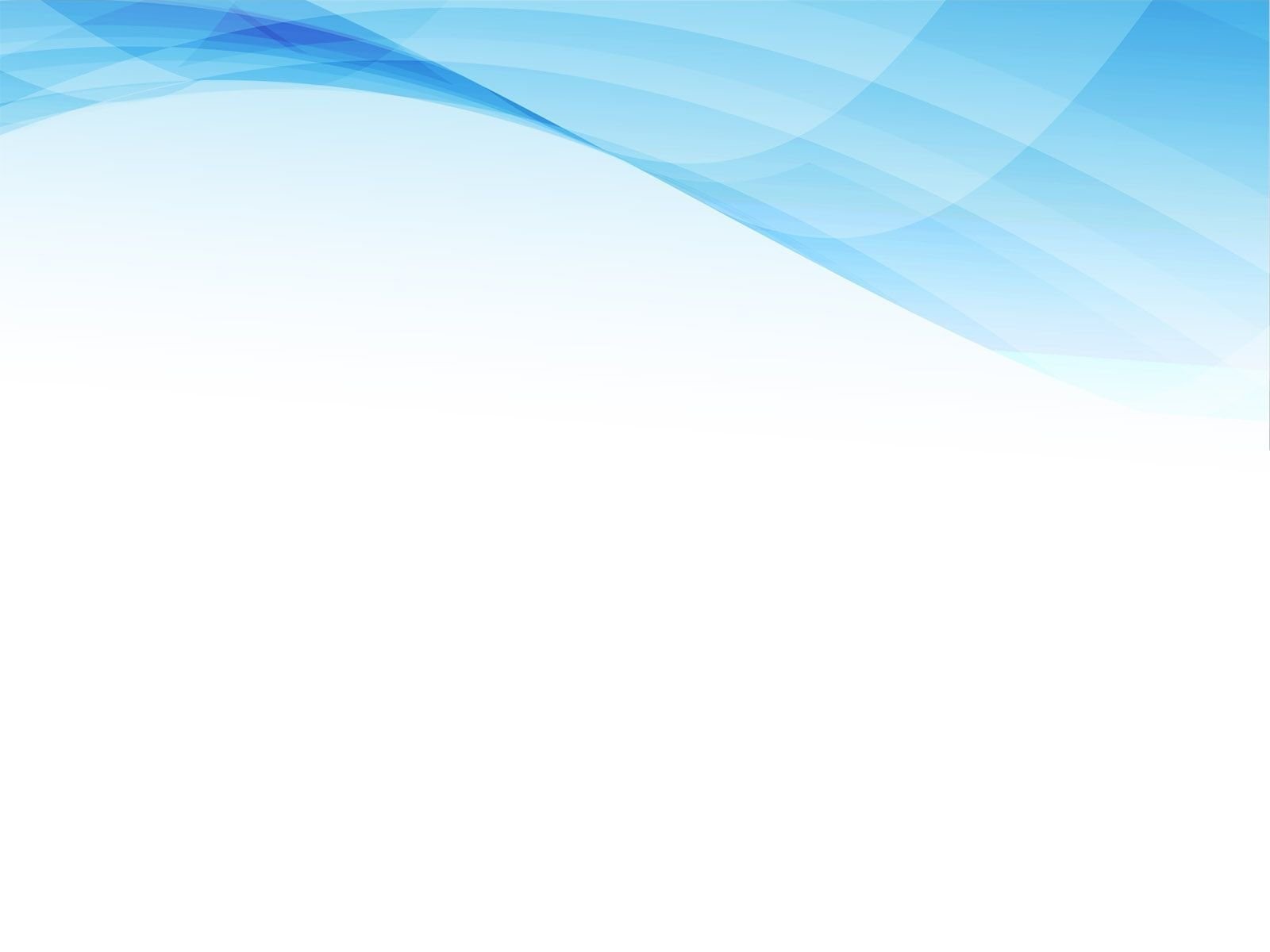 «Парикмахерское искусство»
15 новых мест 
Закуплено:
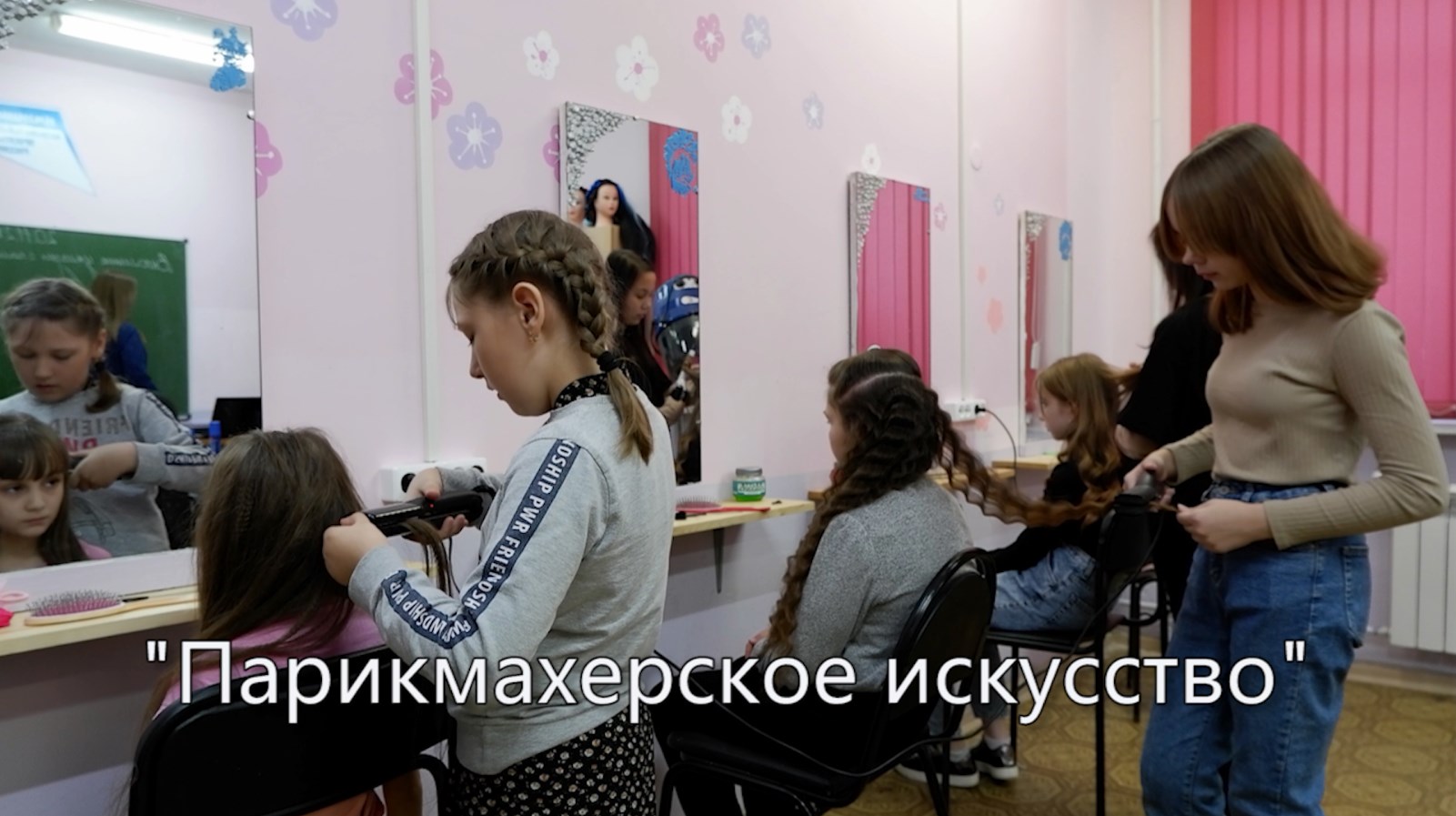 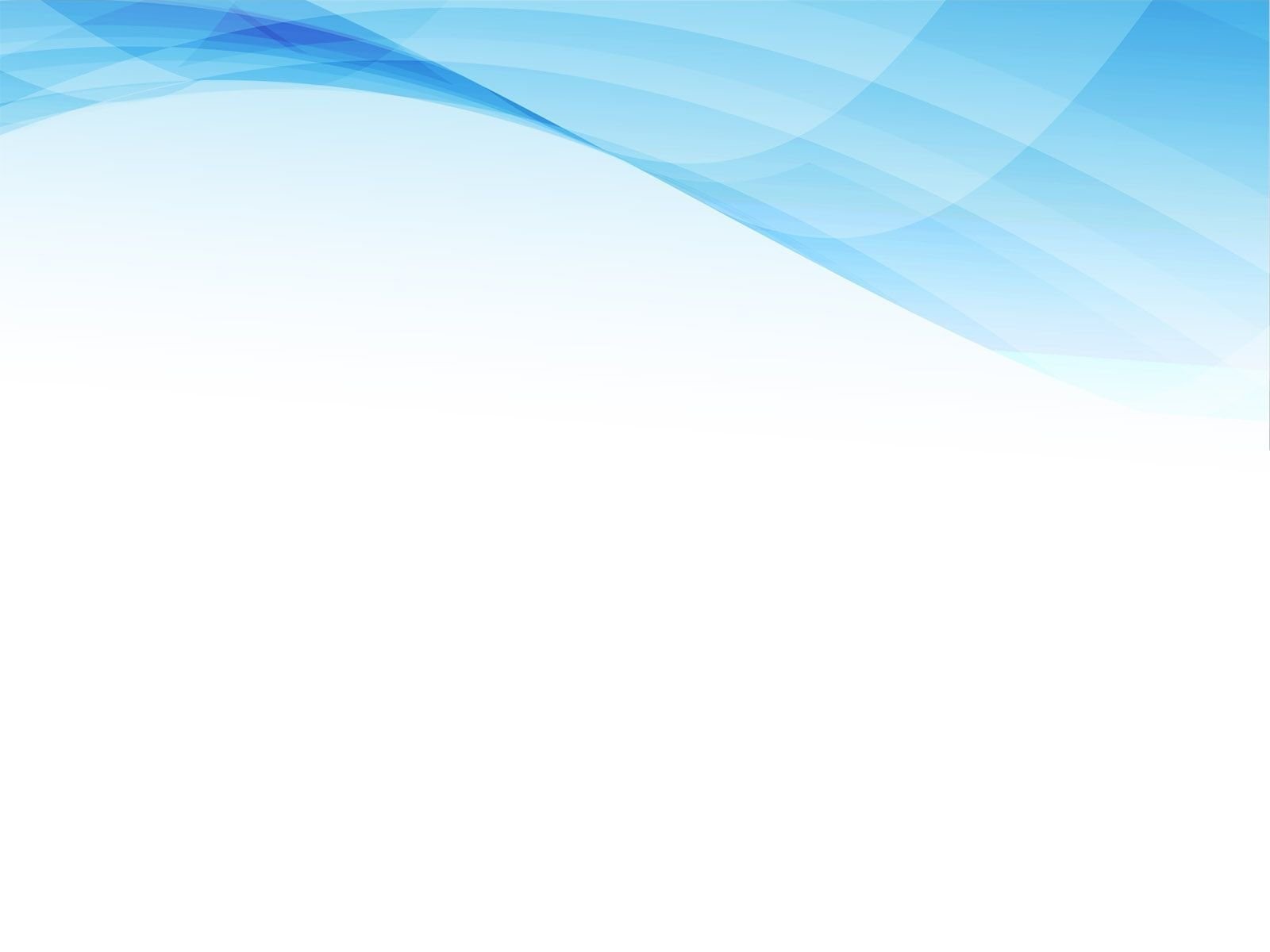 «Фото и видеостудия»
45 новых мест 
Закуплено:
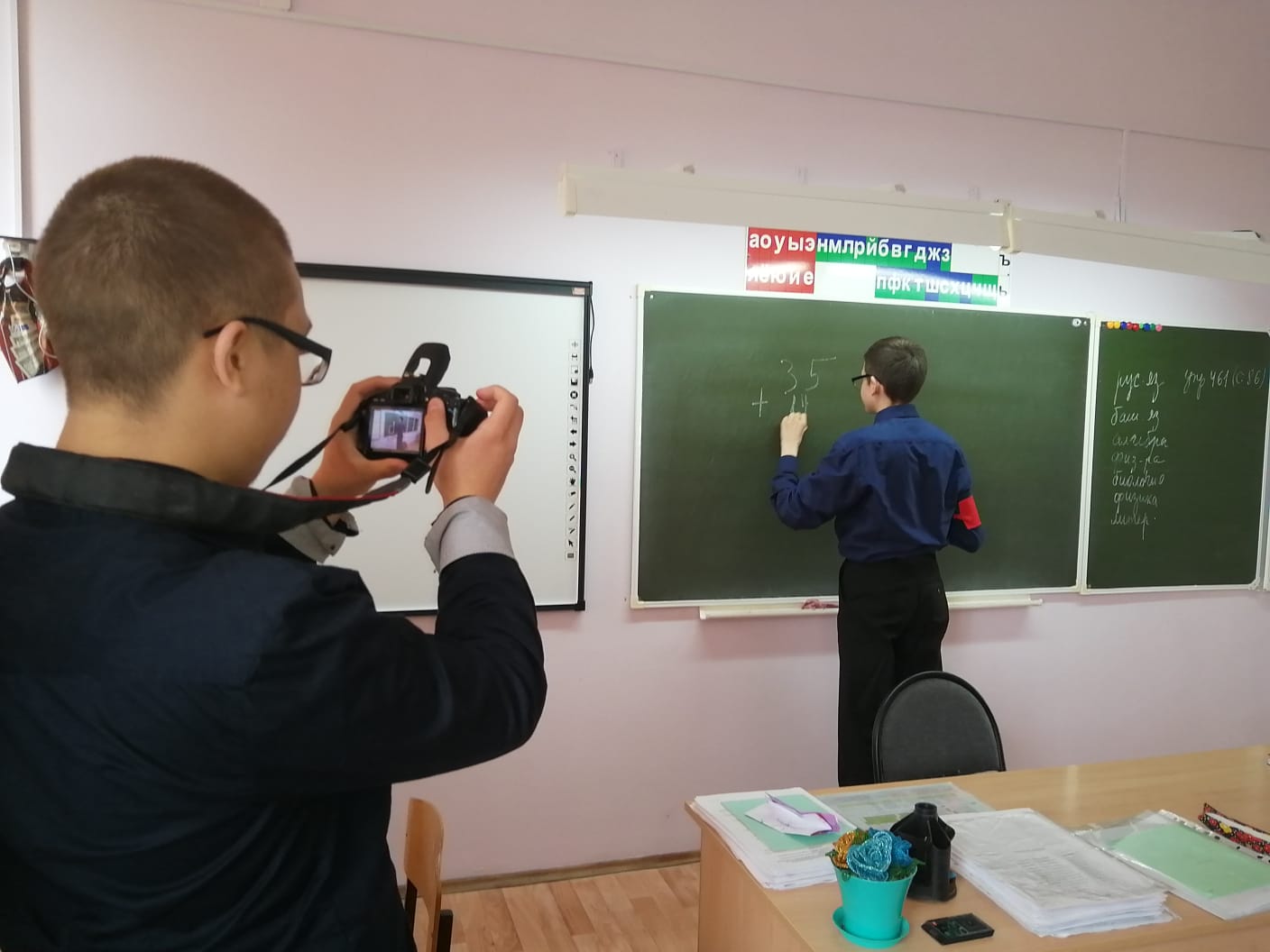 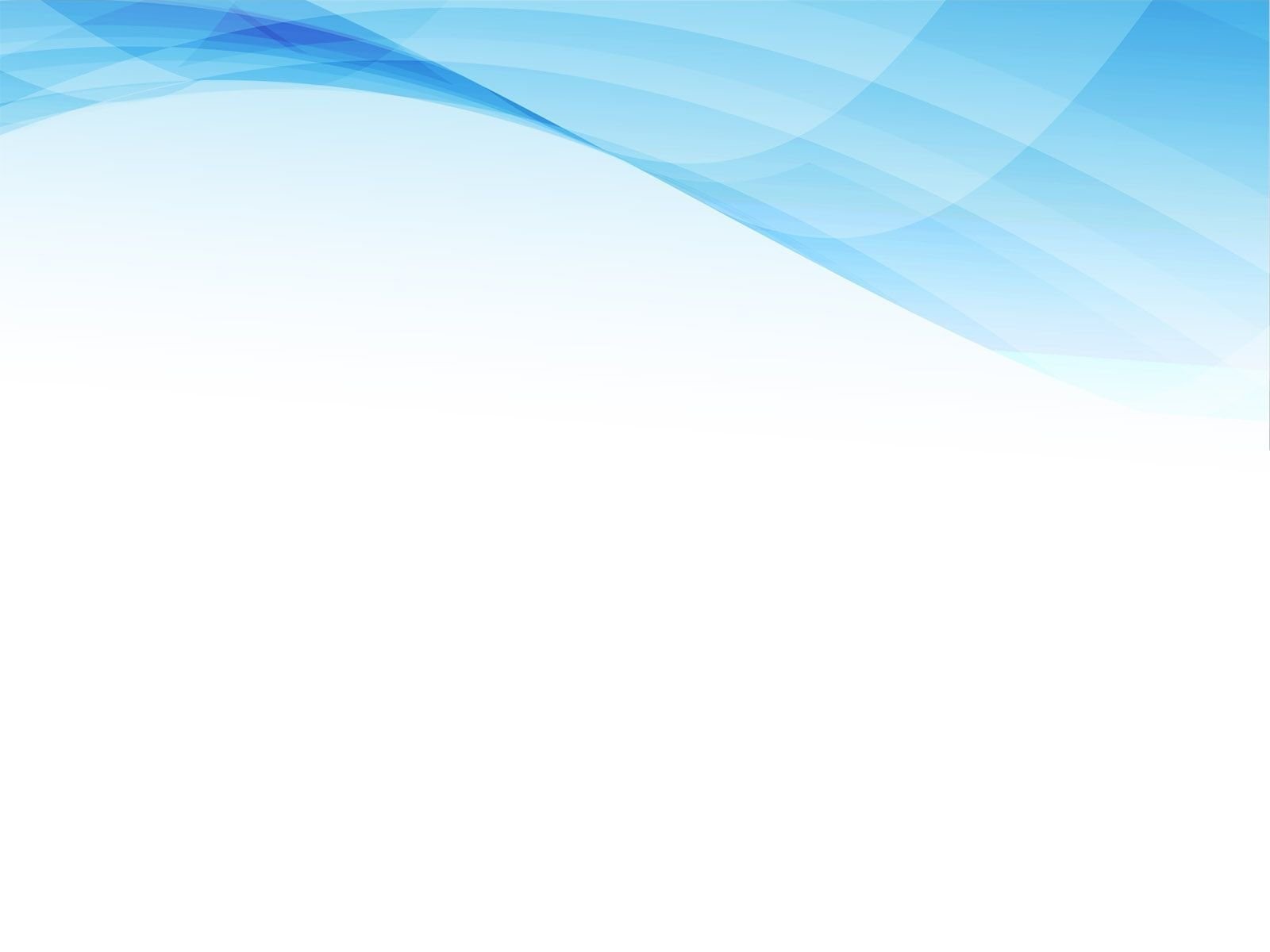 Проект брендирования кабинетов
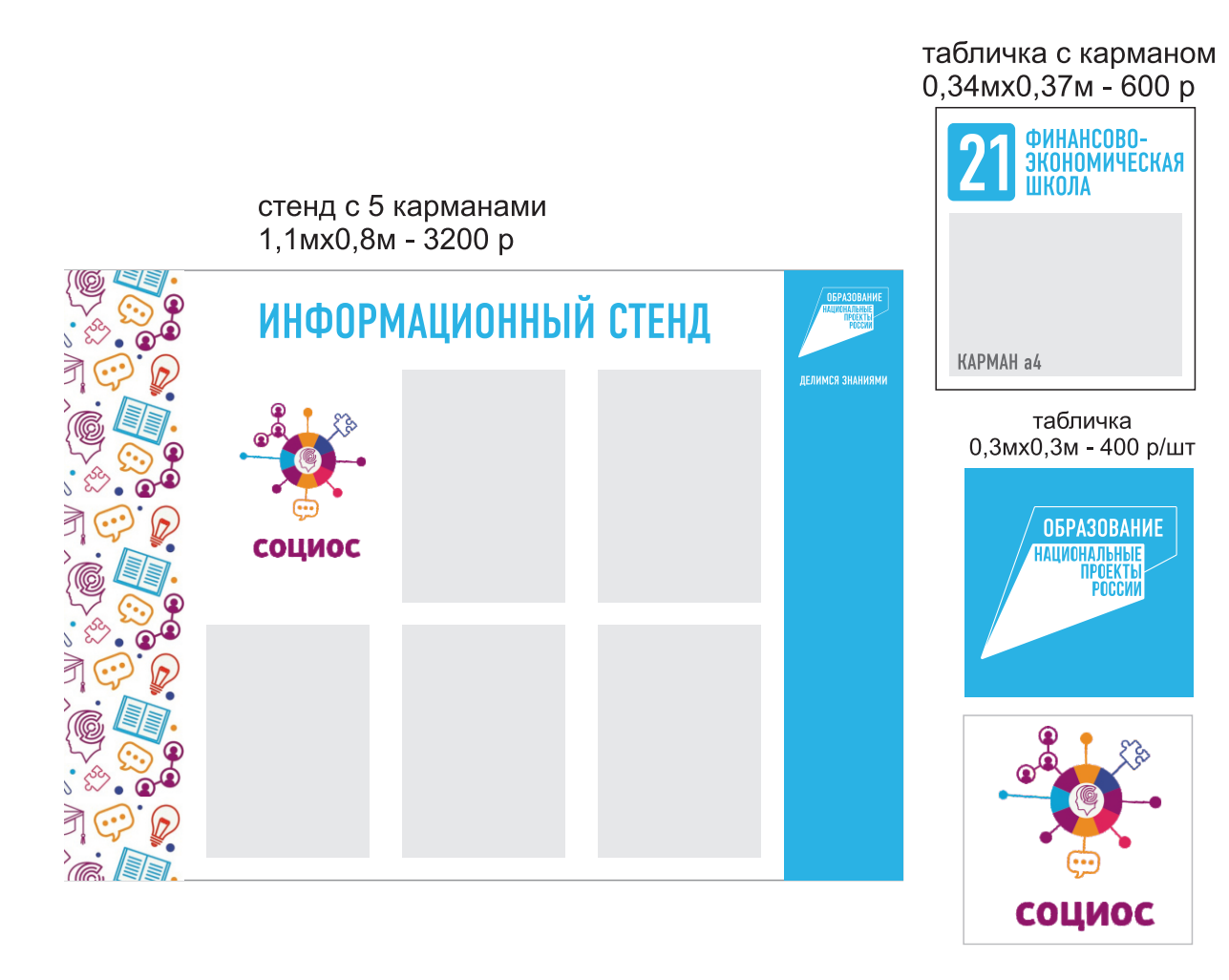 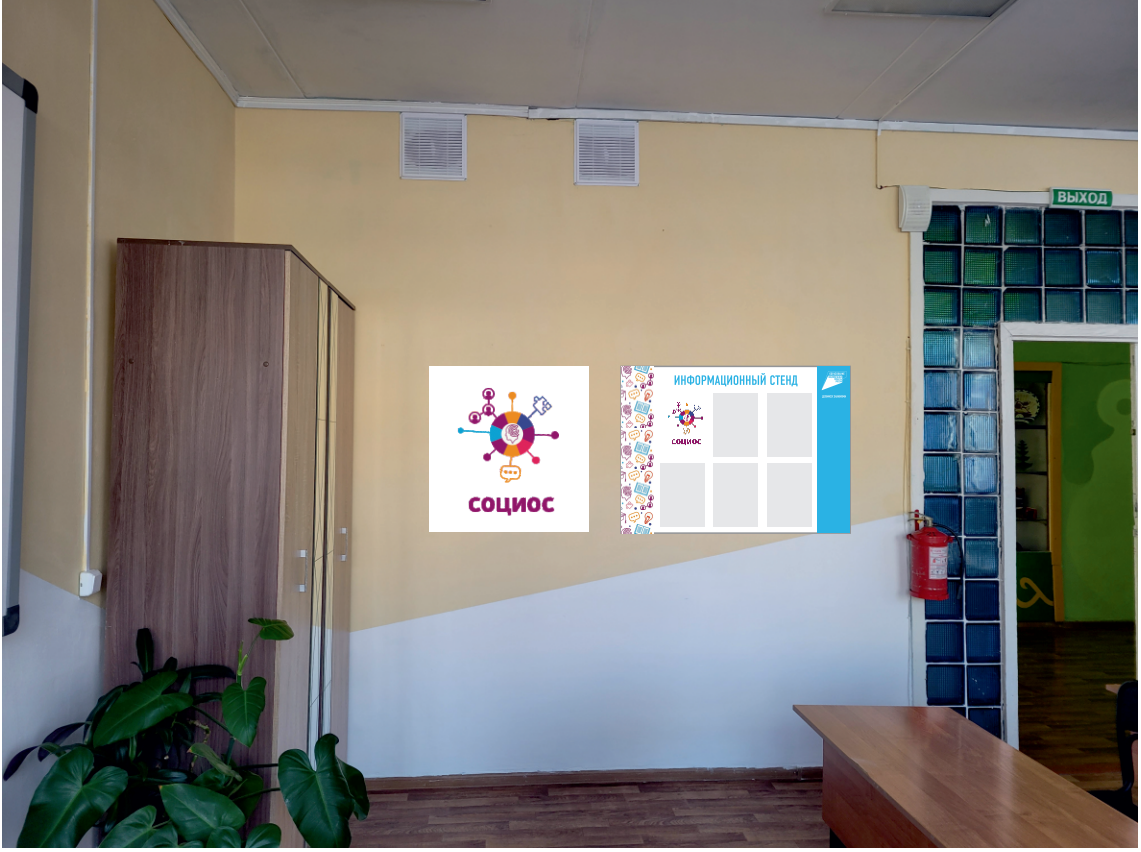 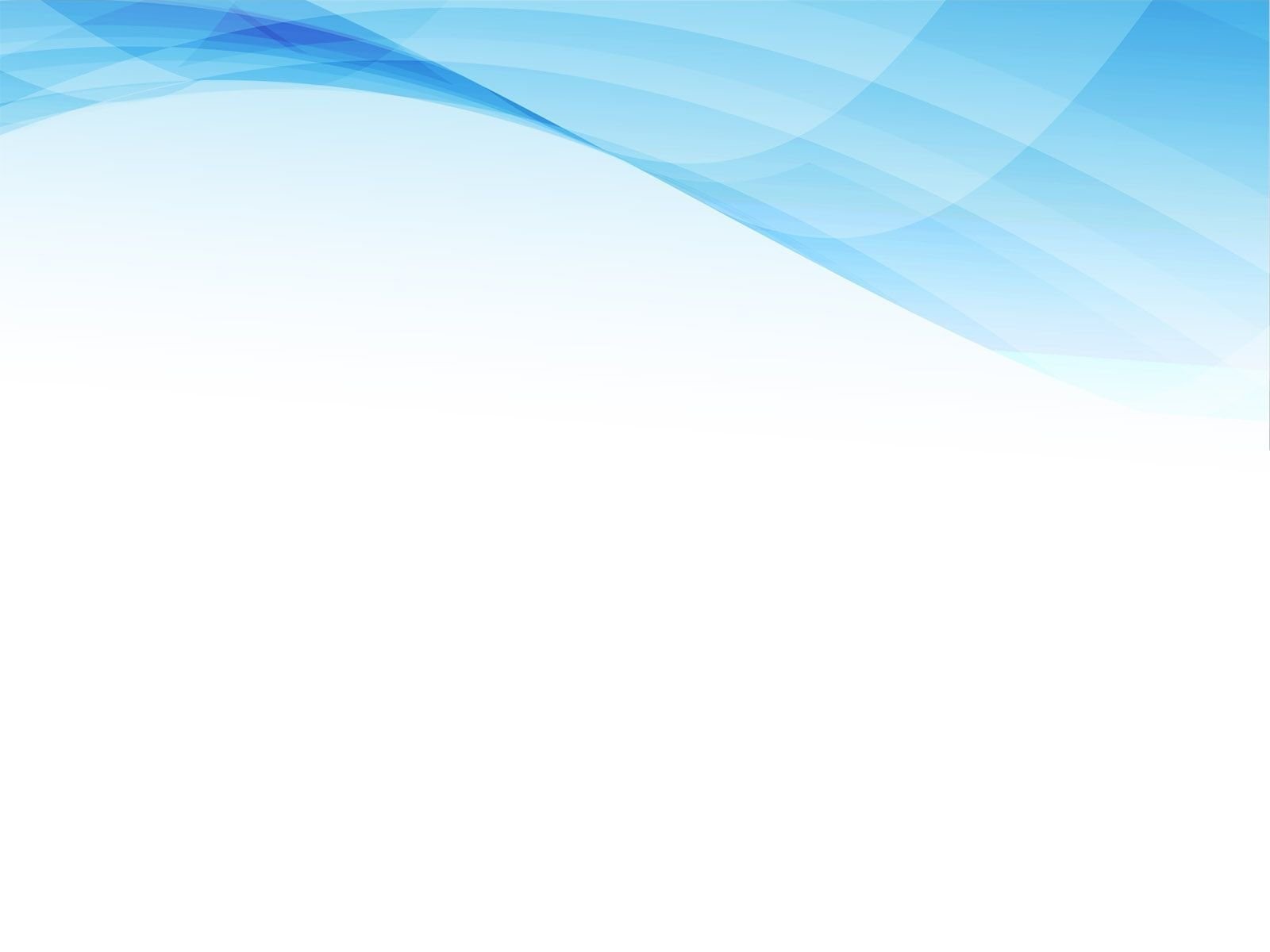 Проект брендирования кабинетов
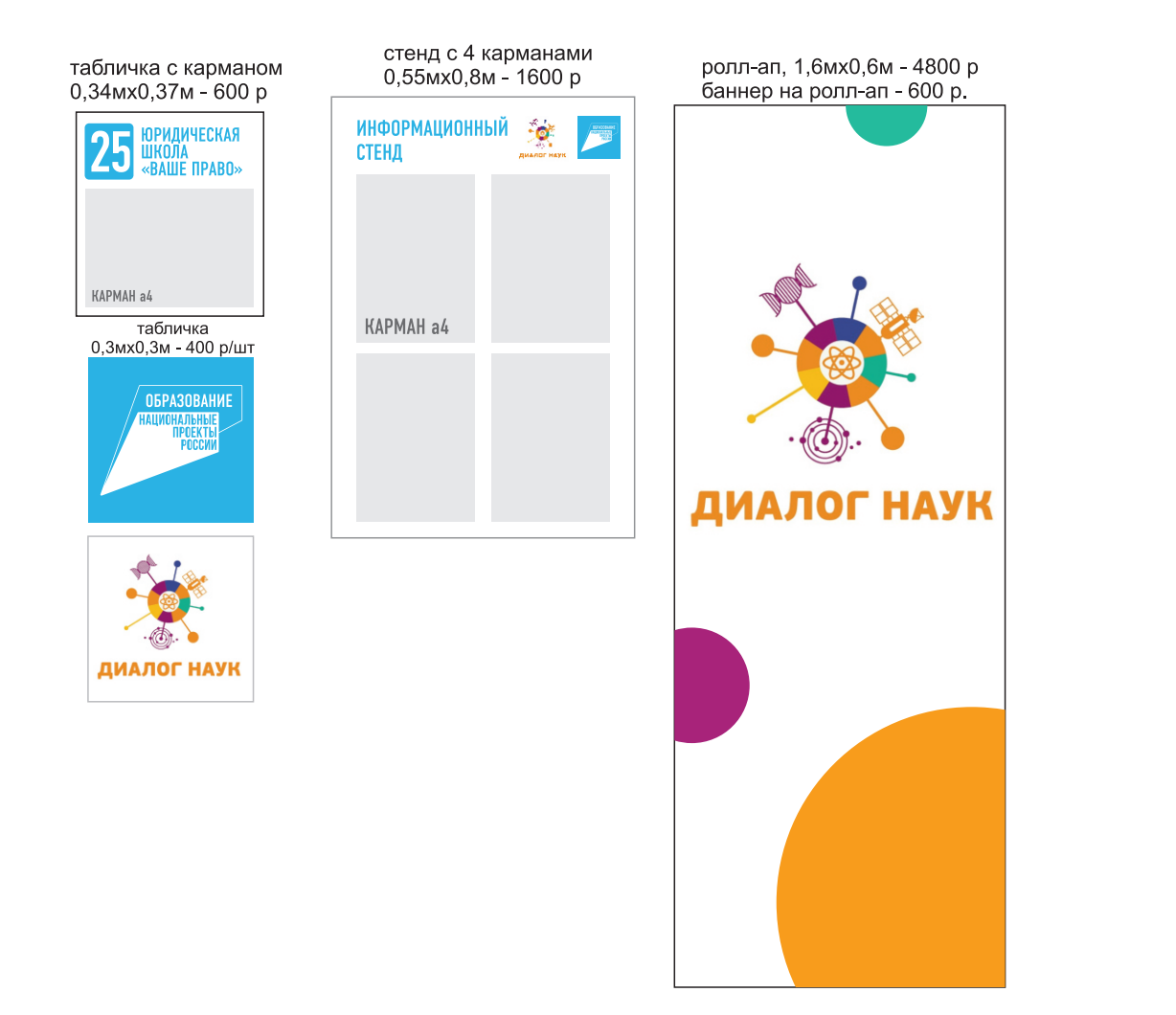 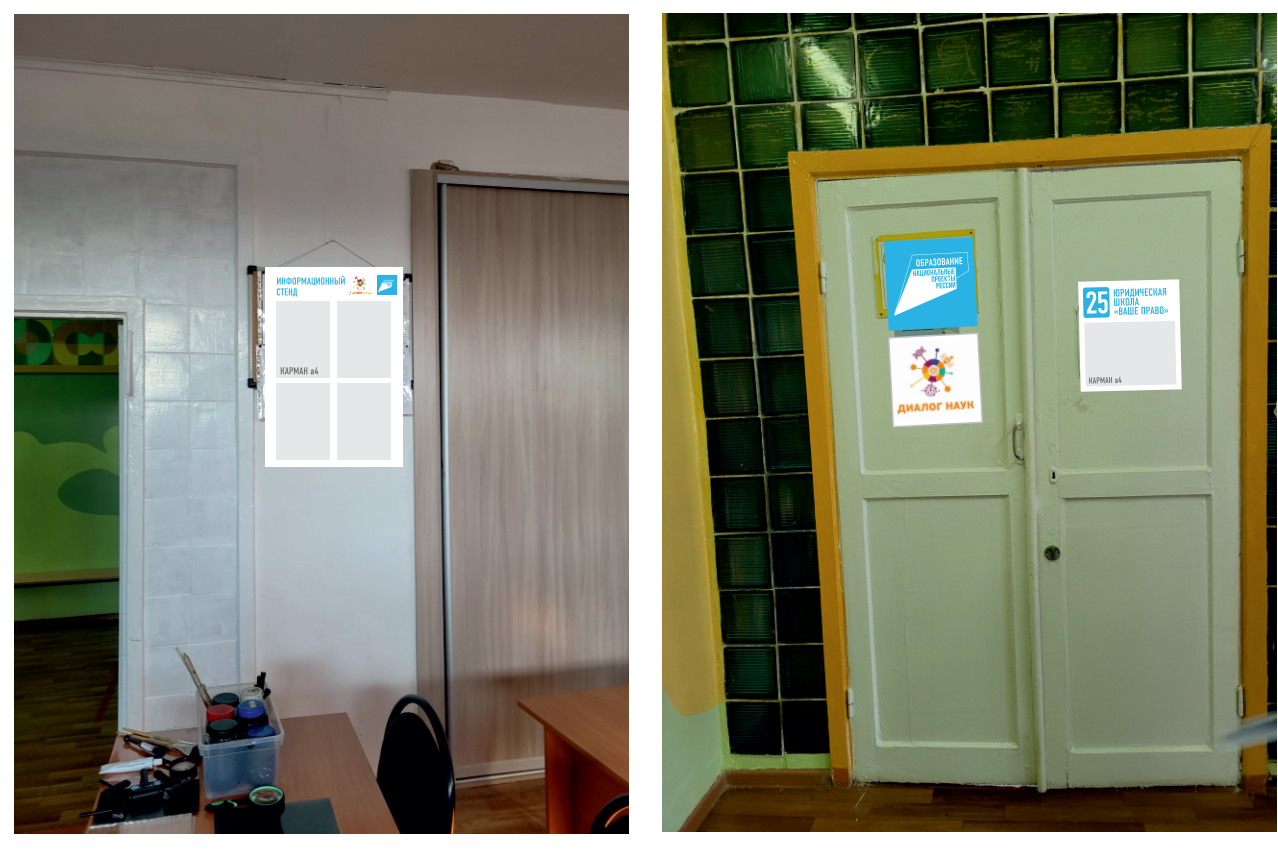 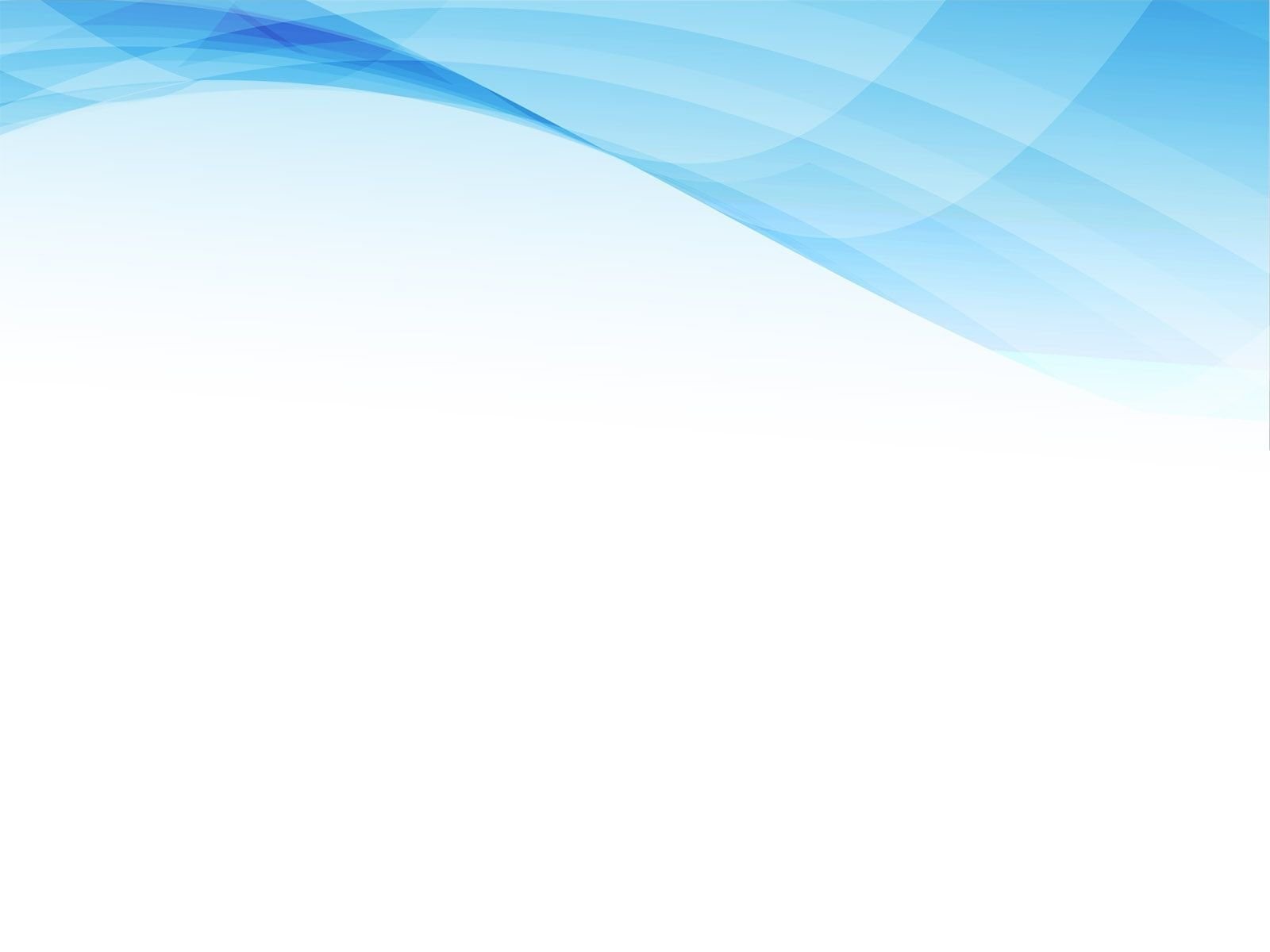 Проект брендирования кабинетов
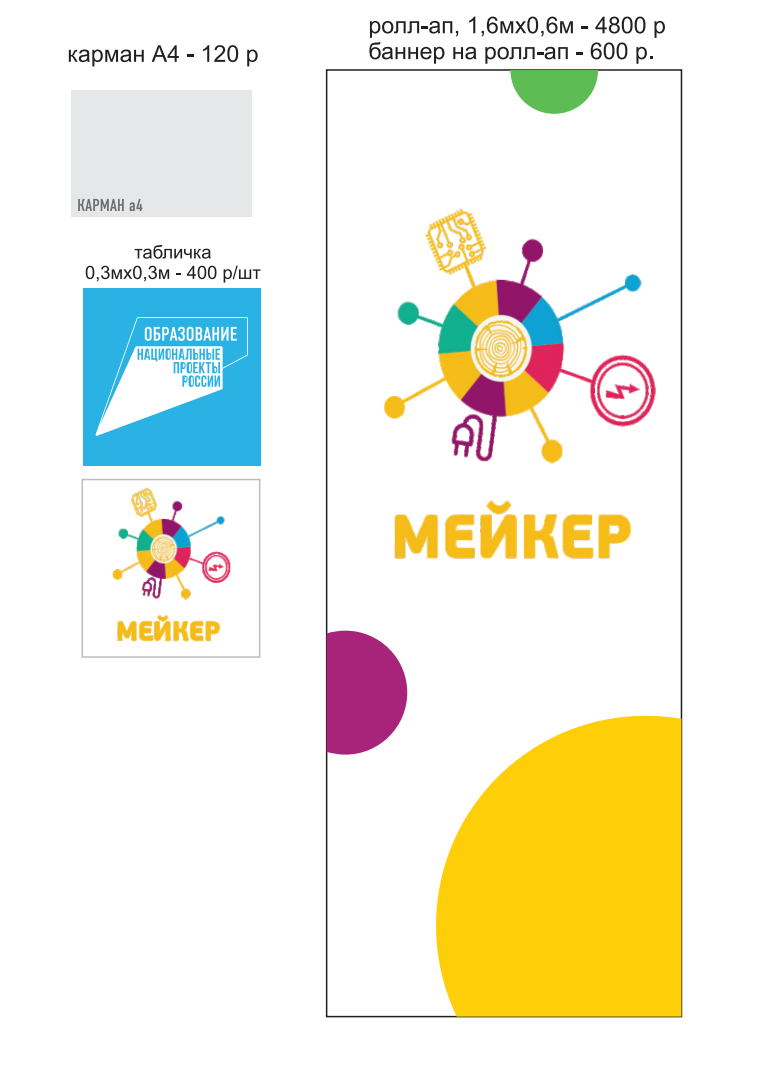 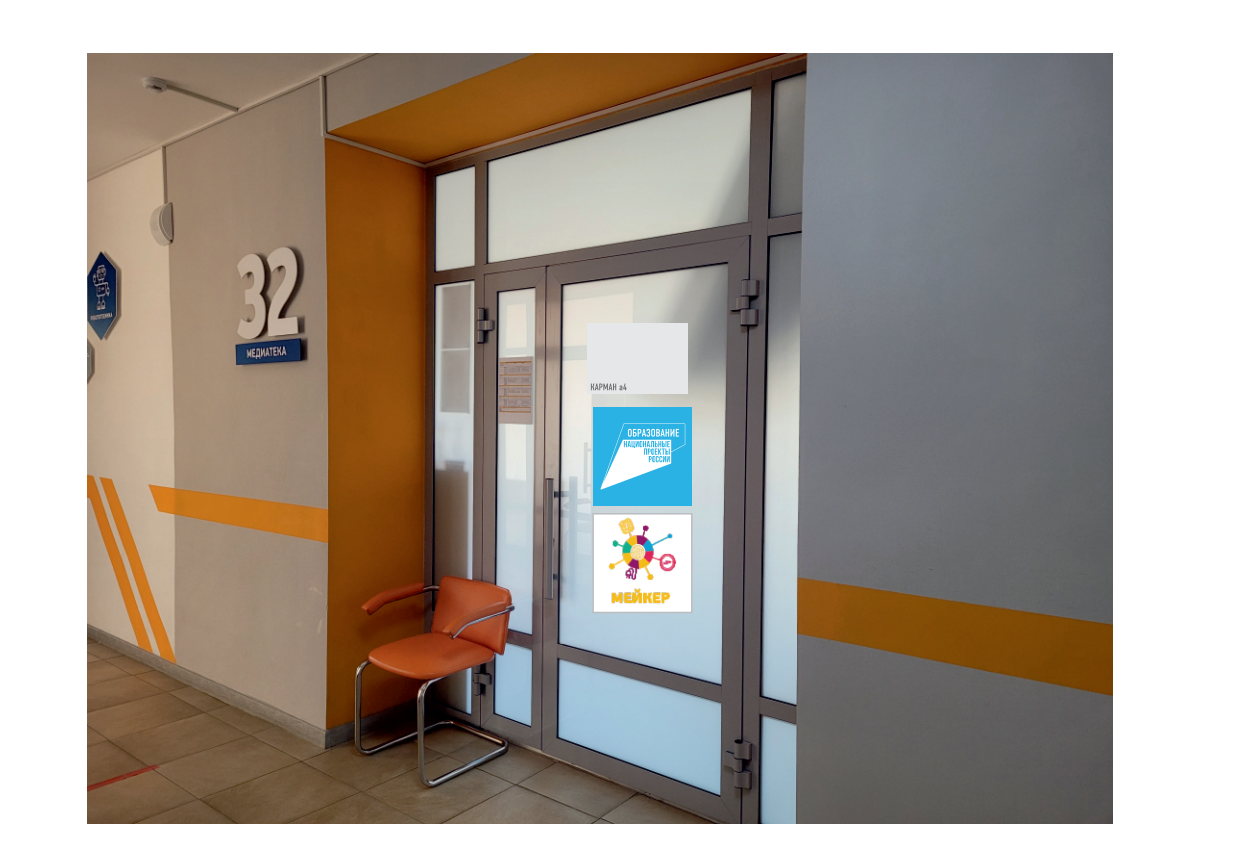 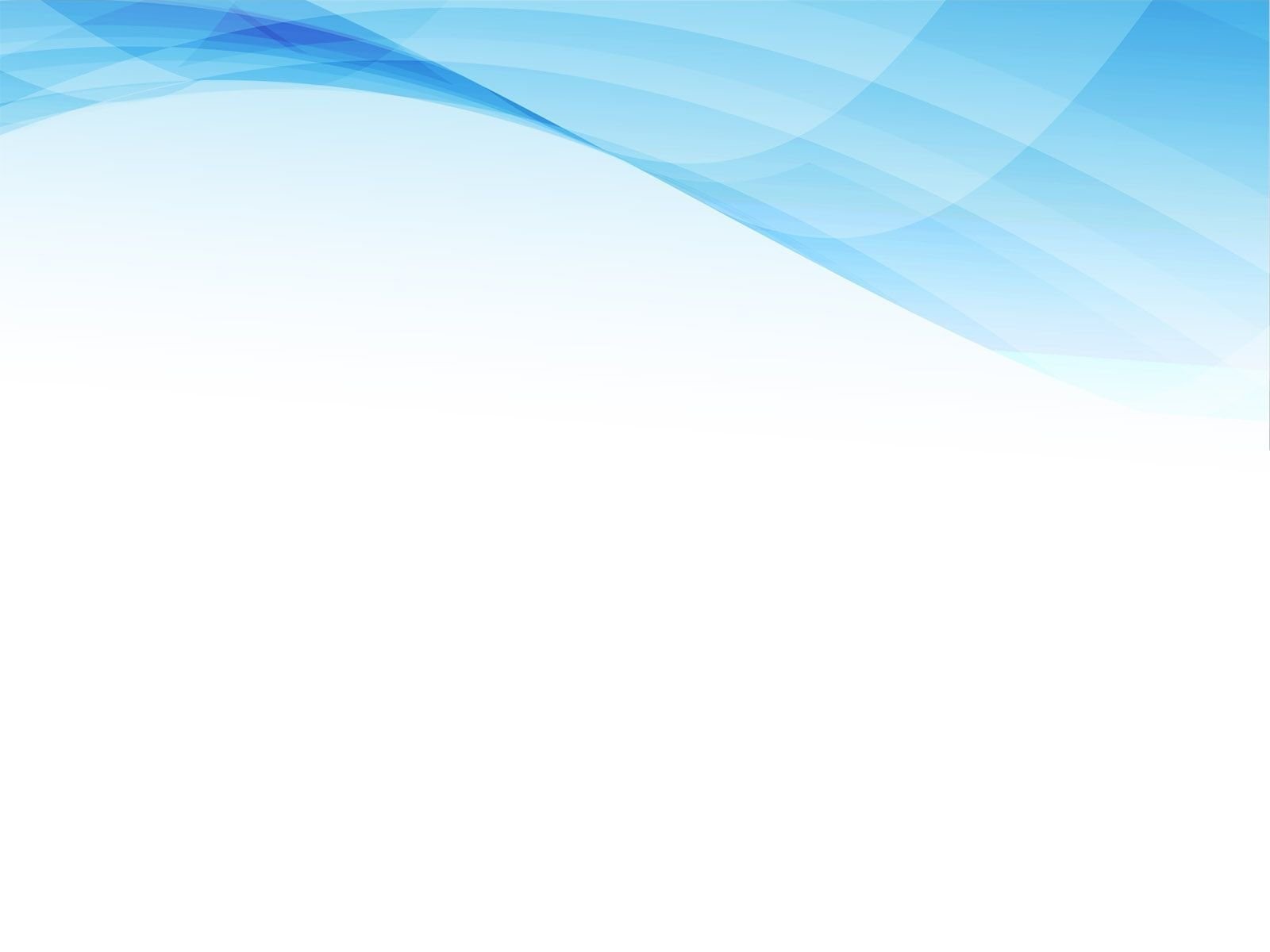 Проект брендирования кабинетов
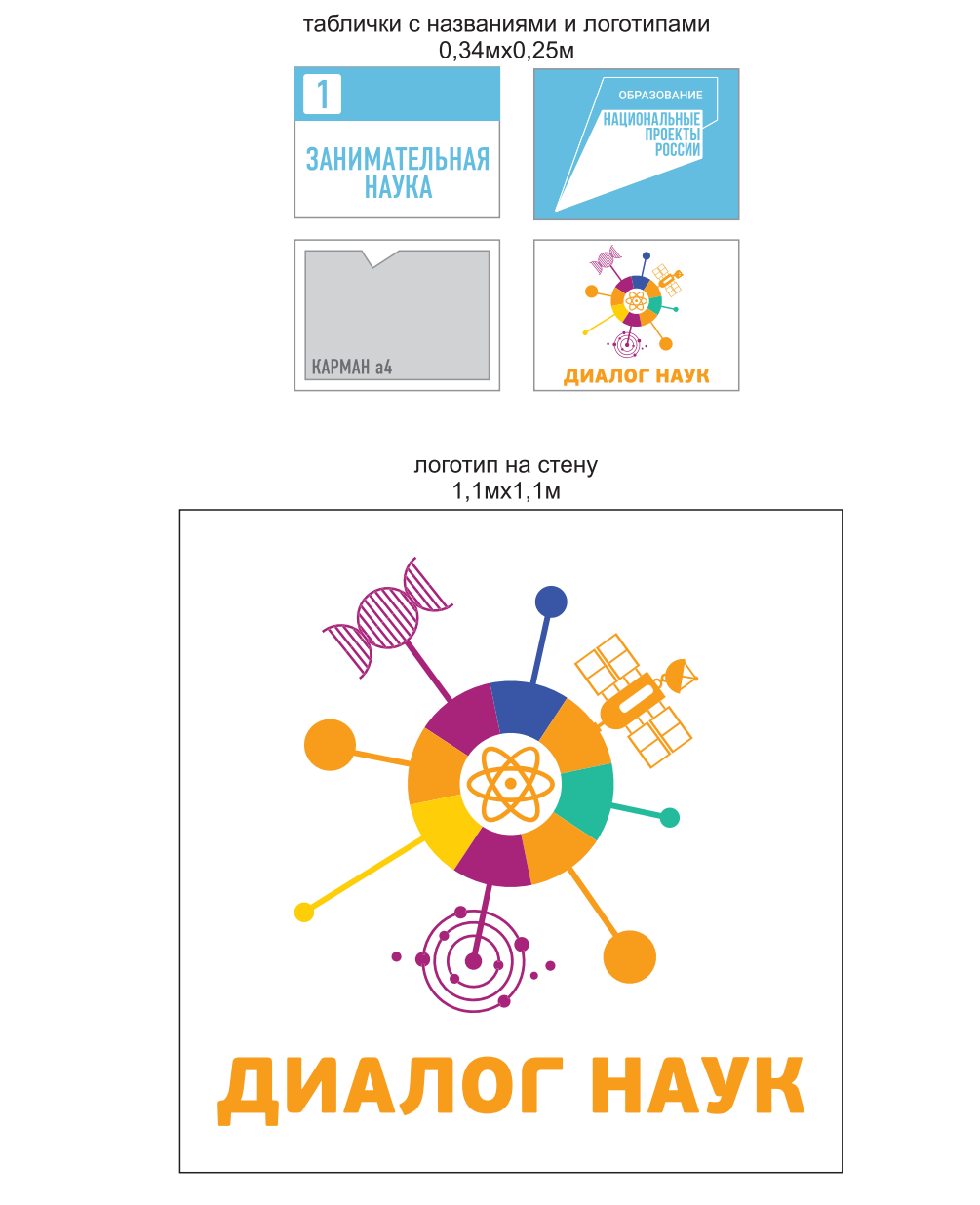 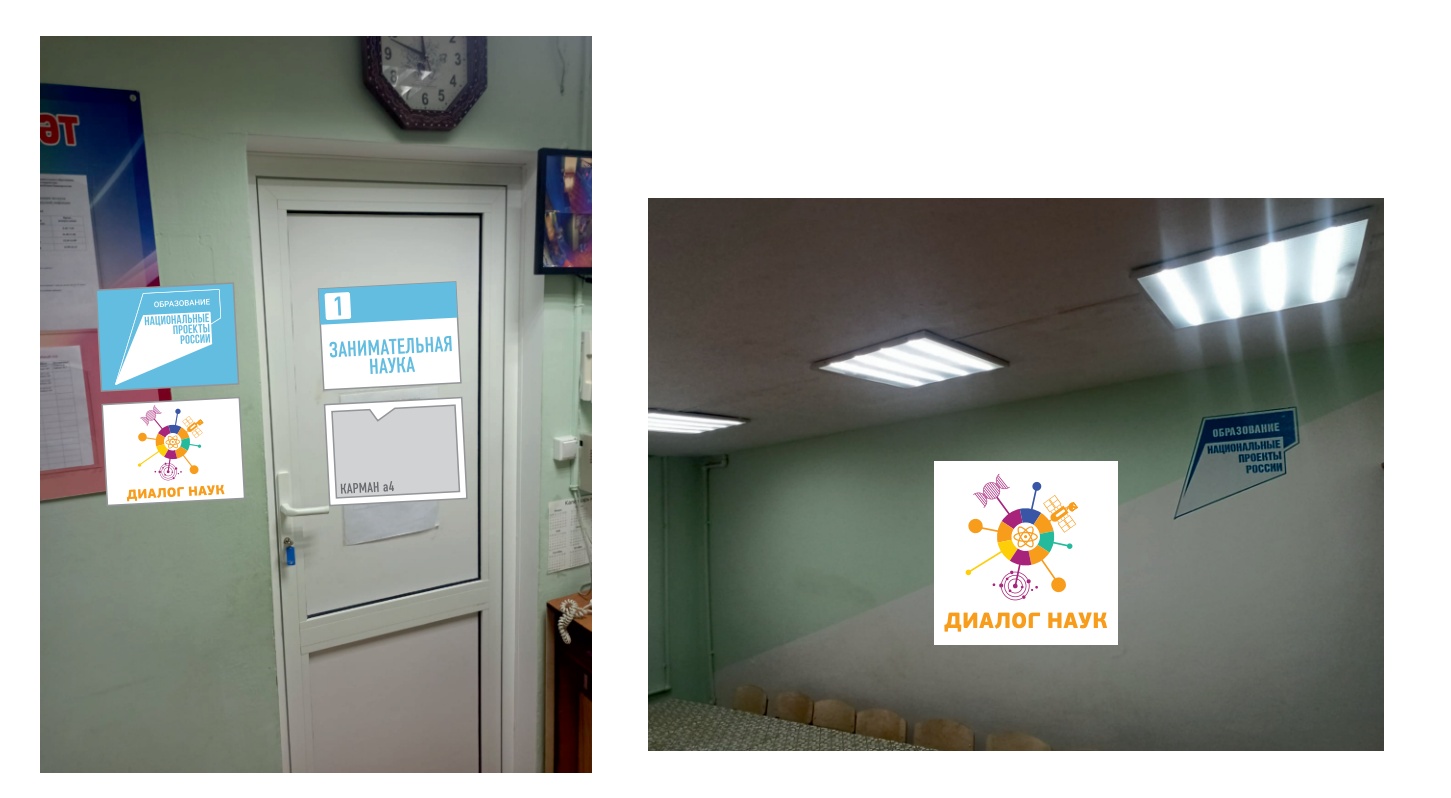 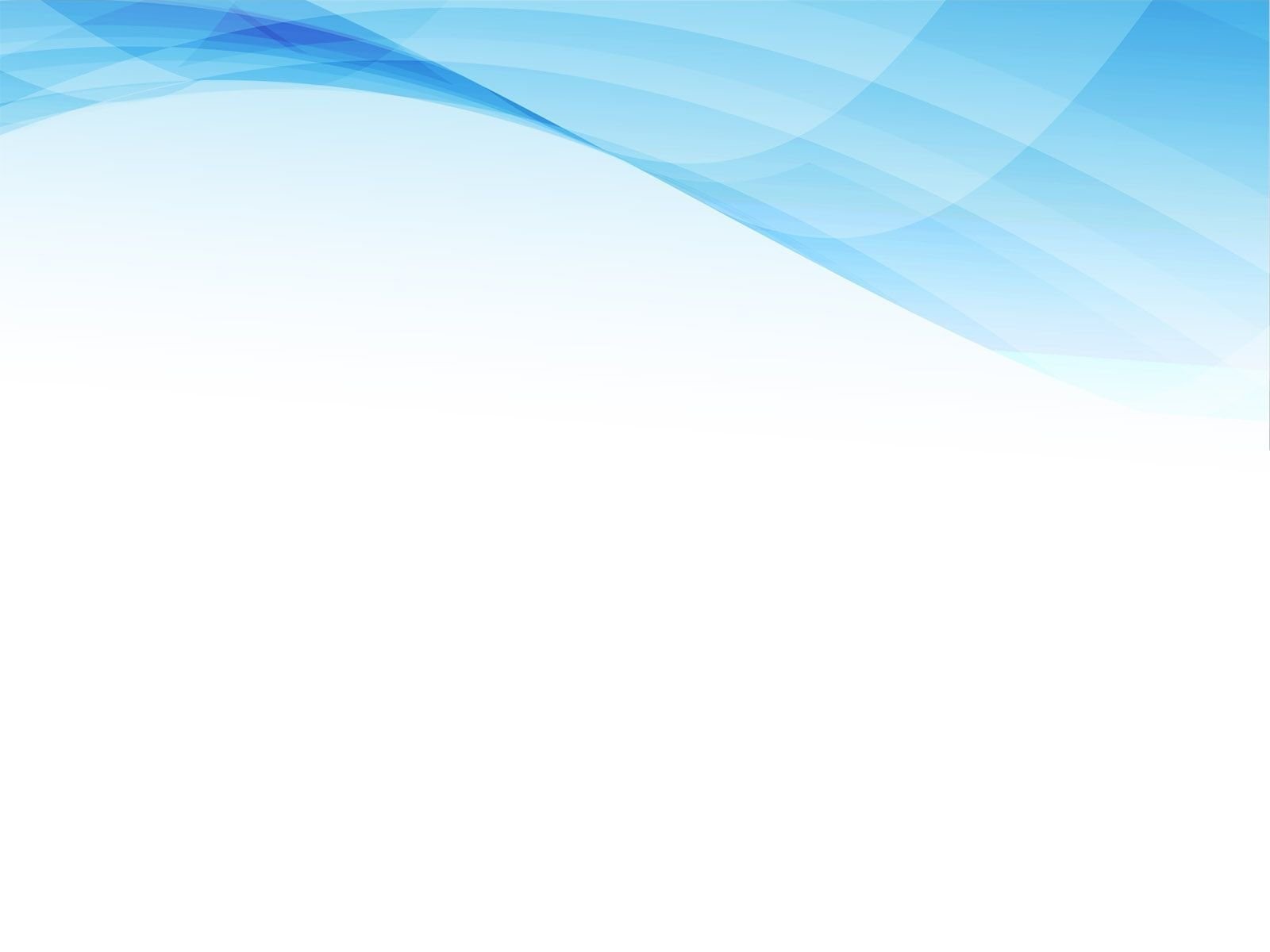 Проект брендирования кабинетов
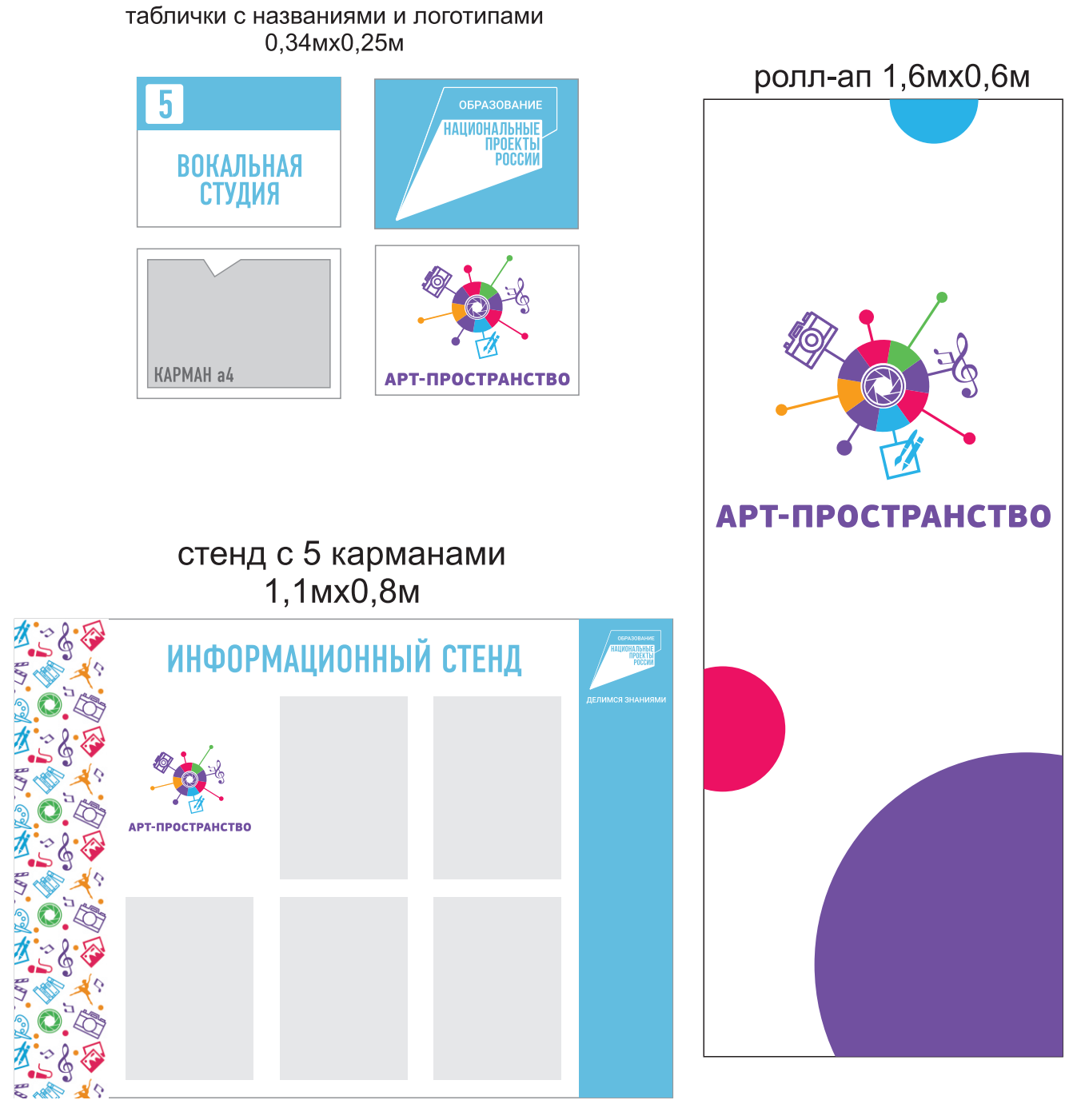 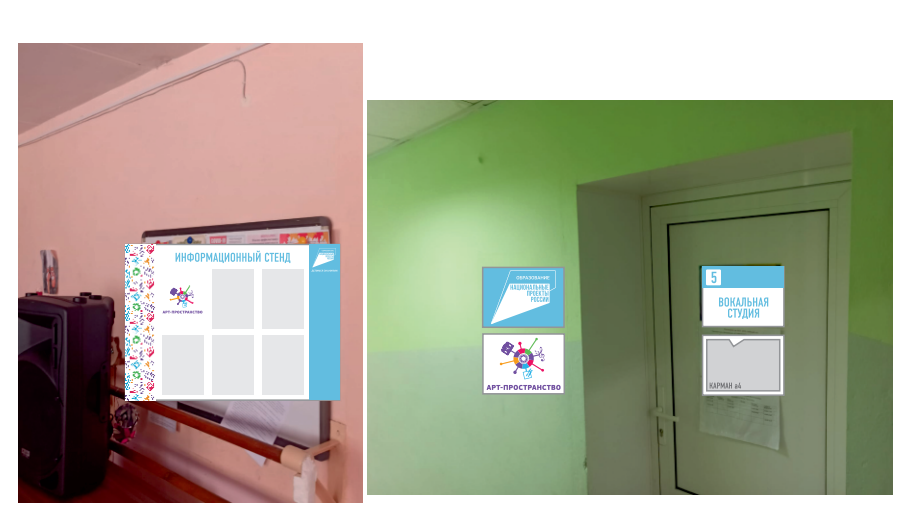 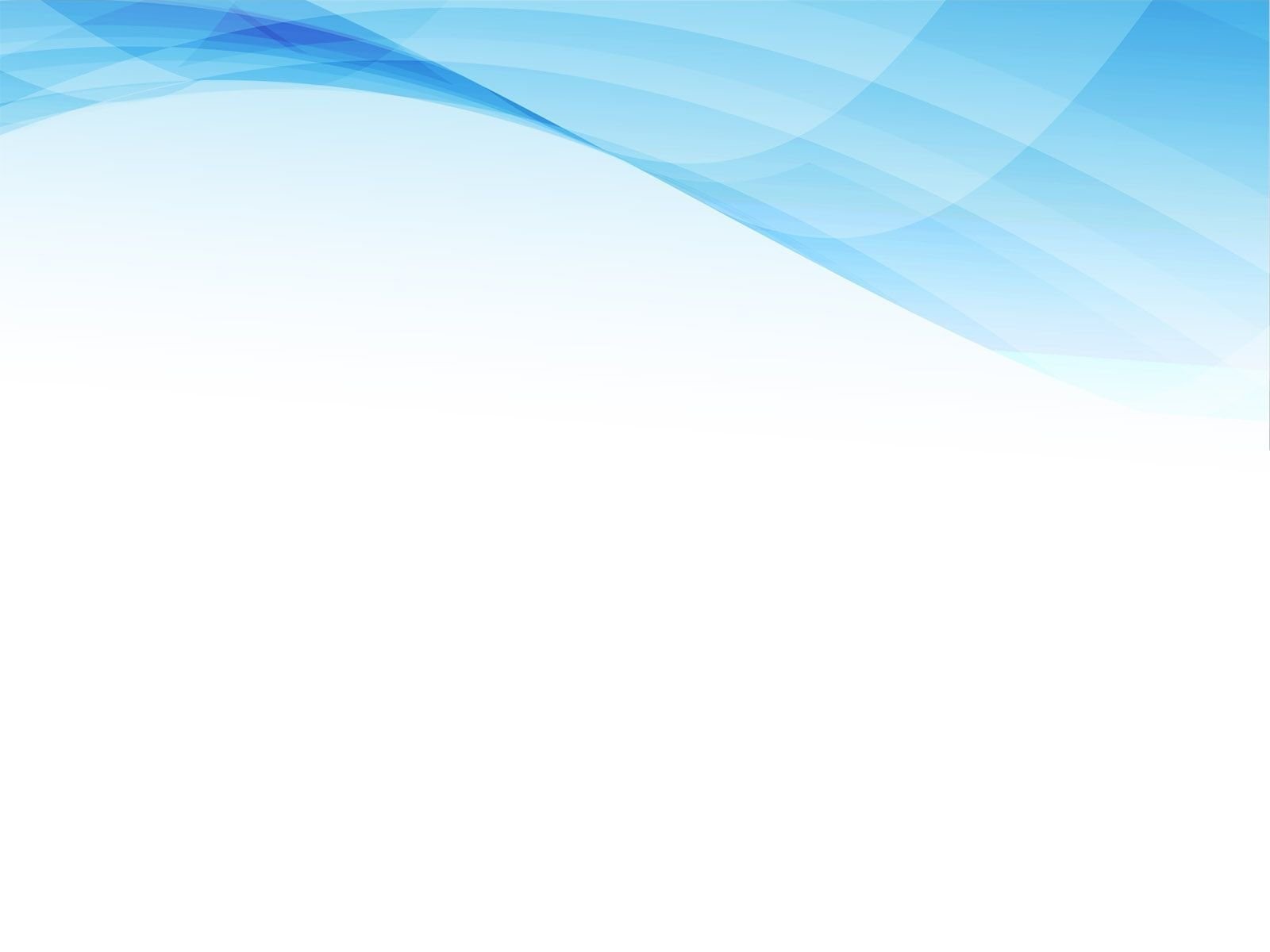 Проект брендирования кабинетов
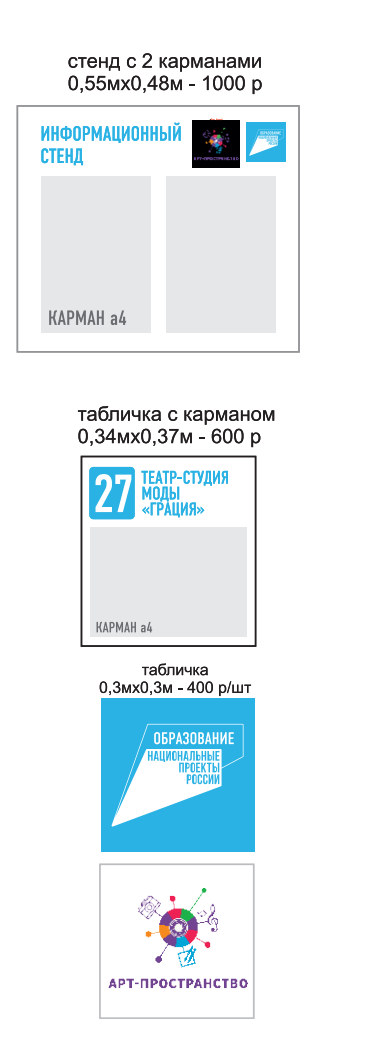 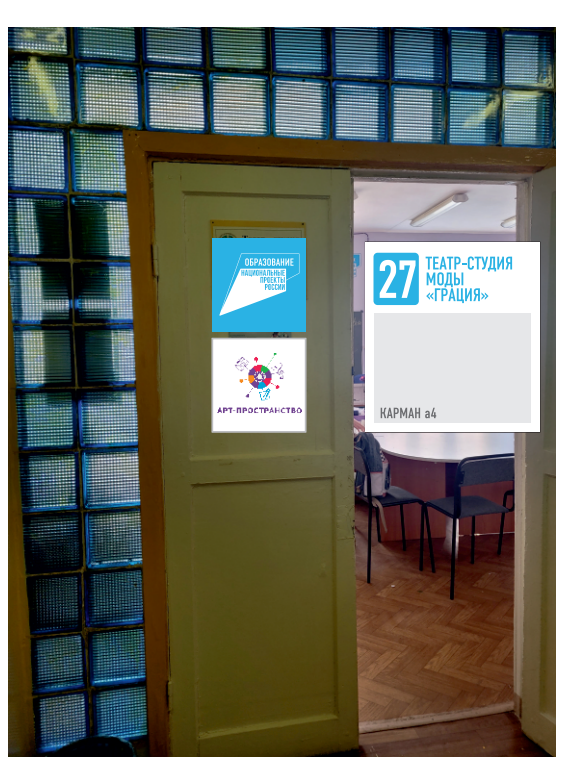 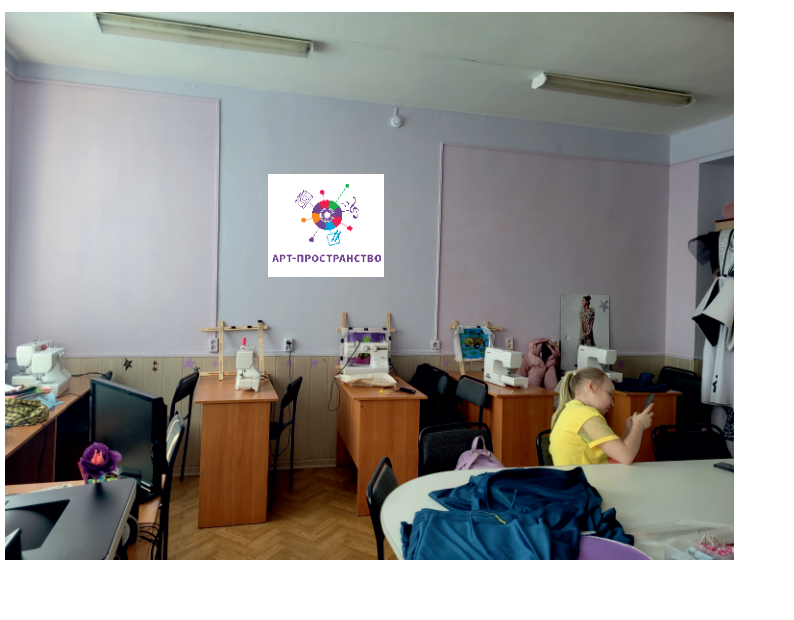 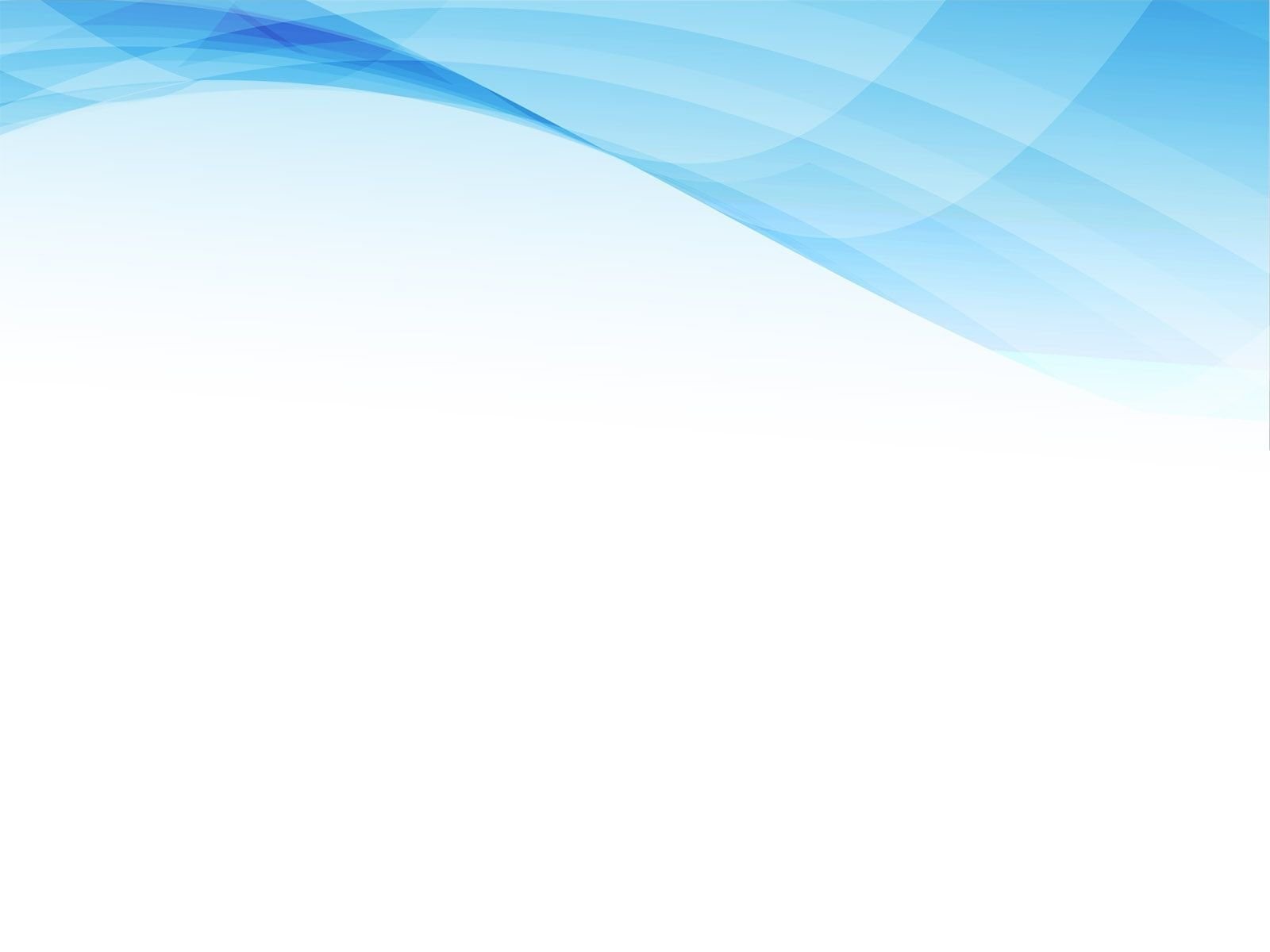 Проект брендирования входной группы
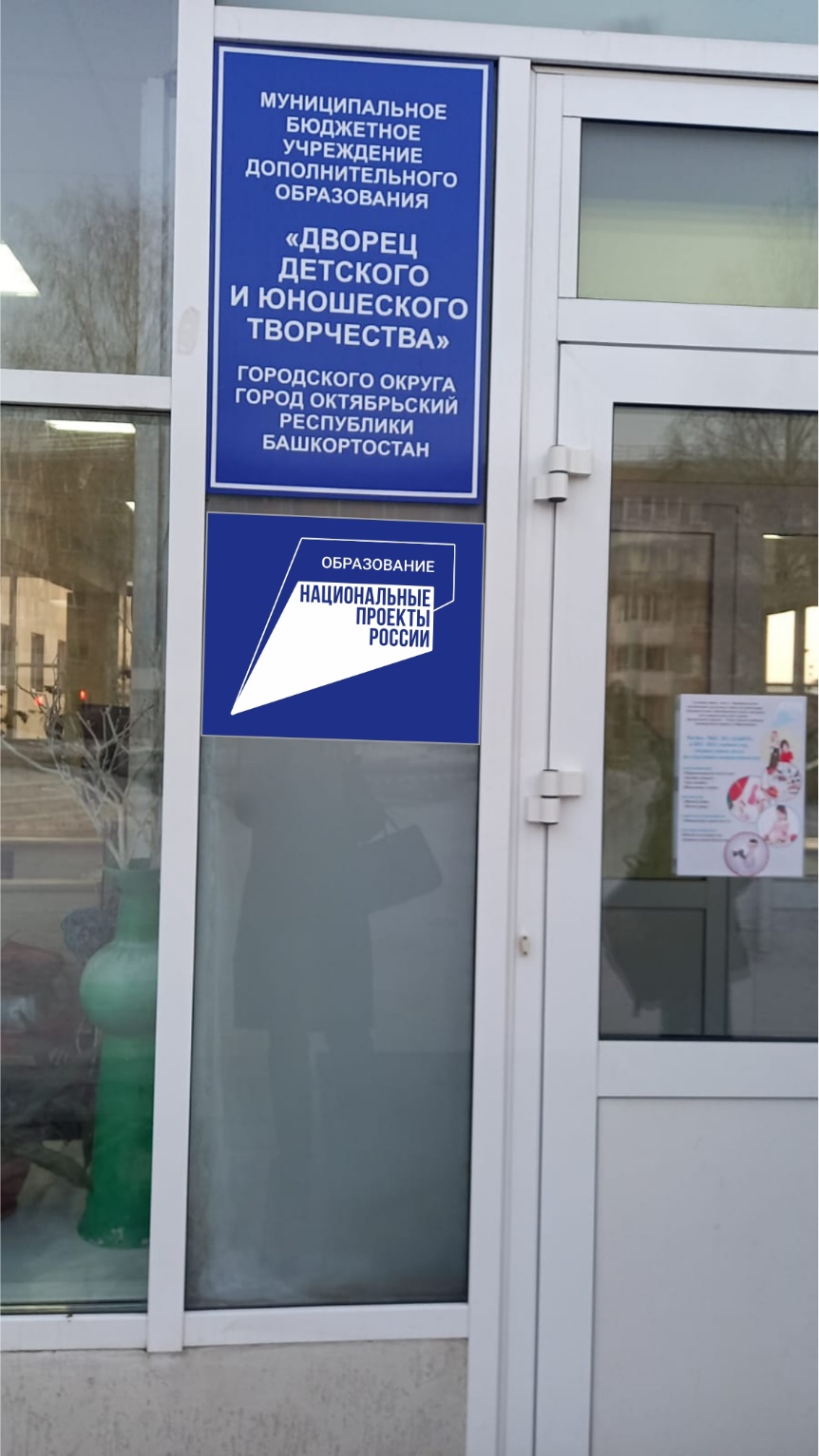 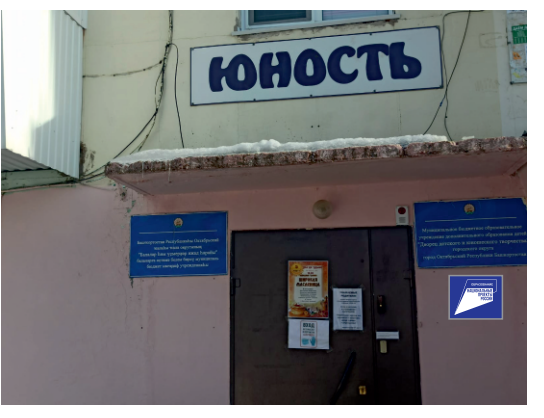 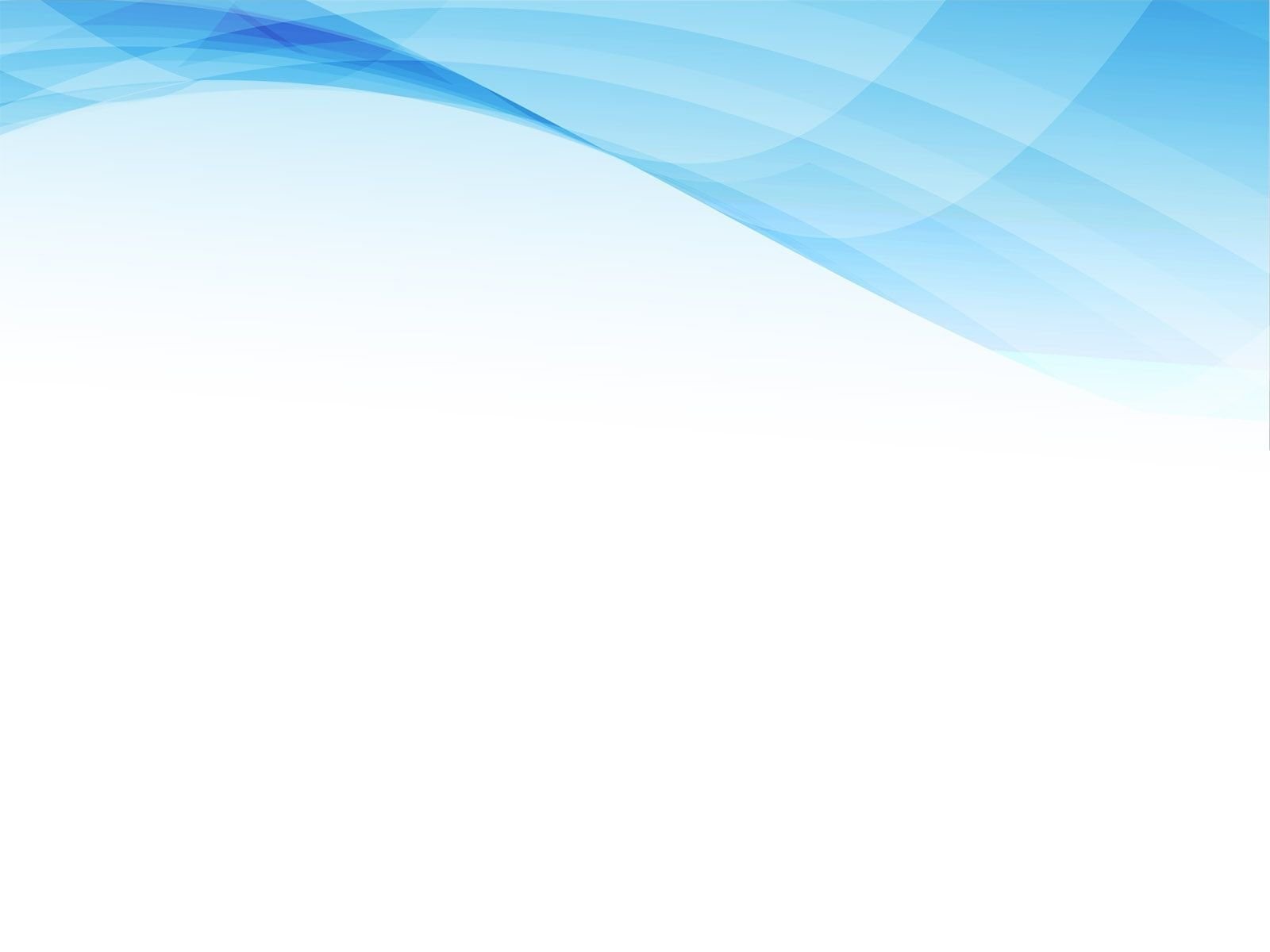 СПАСИБО ЗА ВНИМАНИЕ!